Year: Foundation

Term: 2

Objective: Expand simple sentences with an adjective

Author: Natalie Old
Copy and paste these icons to the appropriate slides to indicate engagement norms/CFU strategies
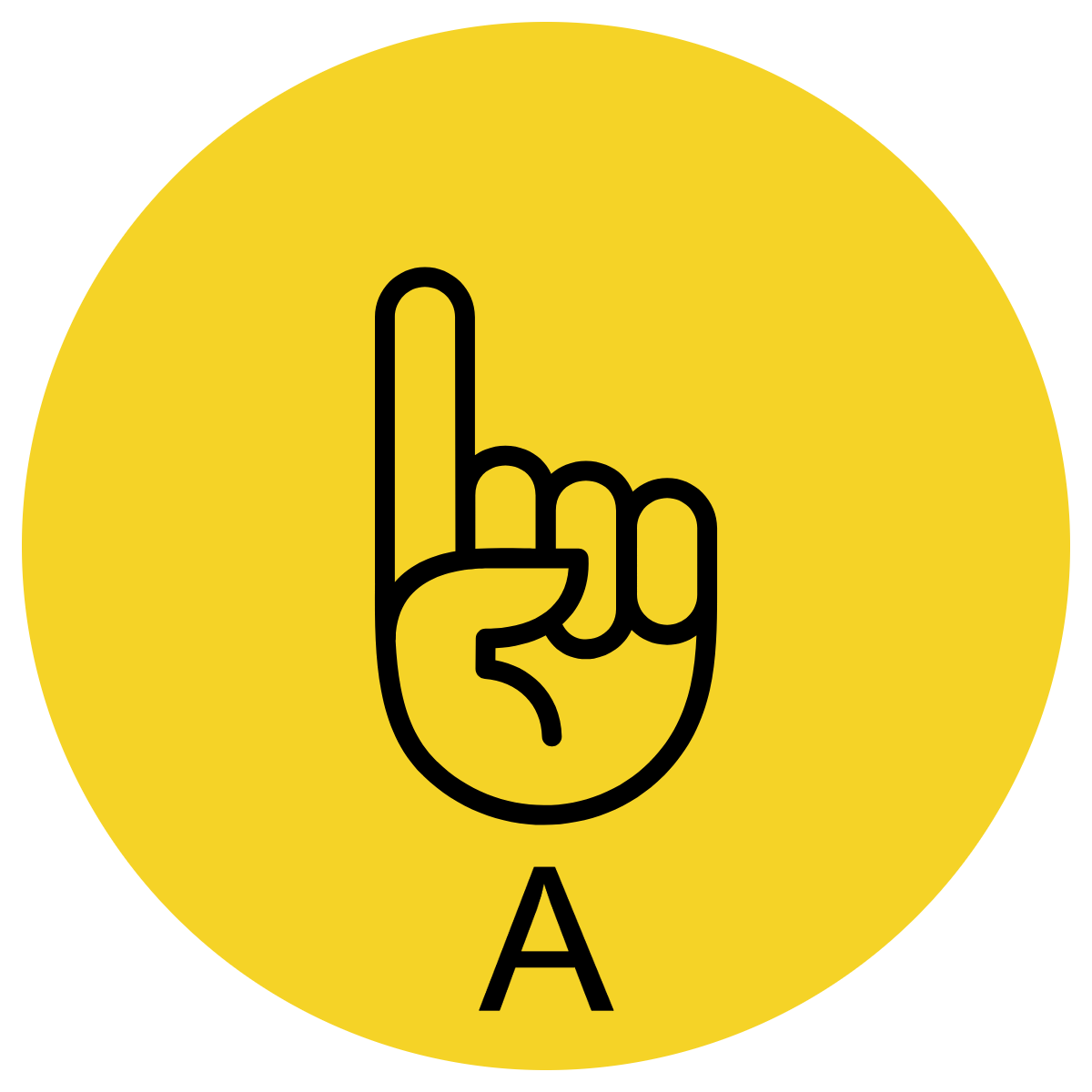 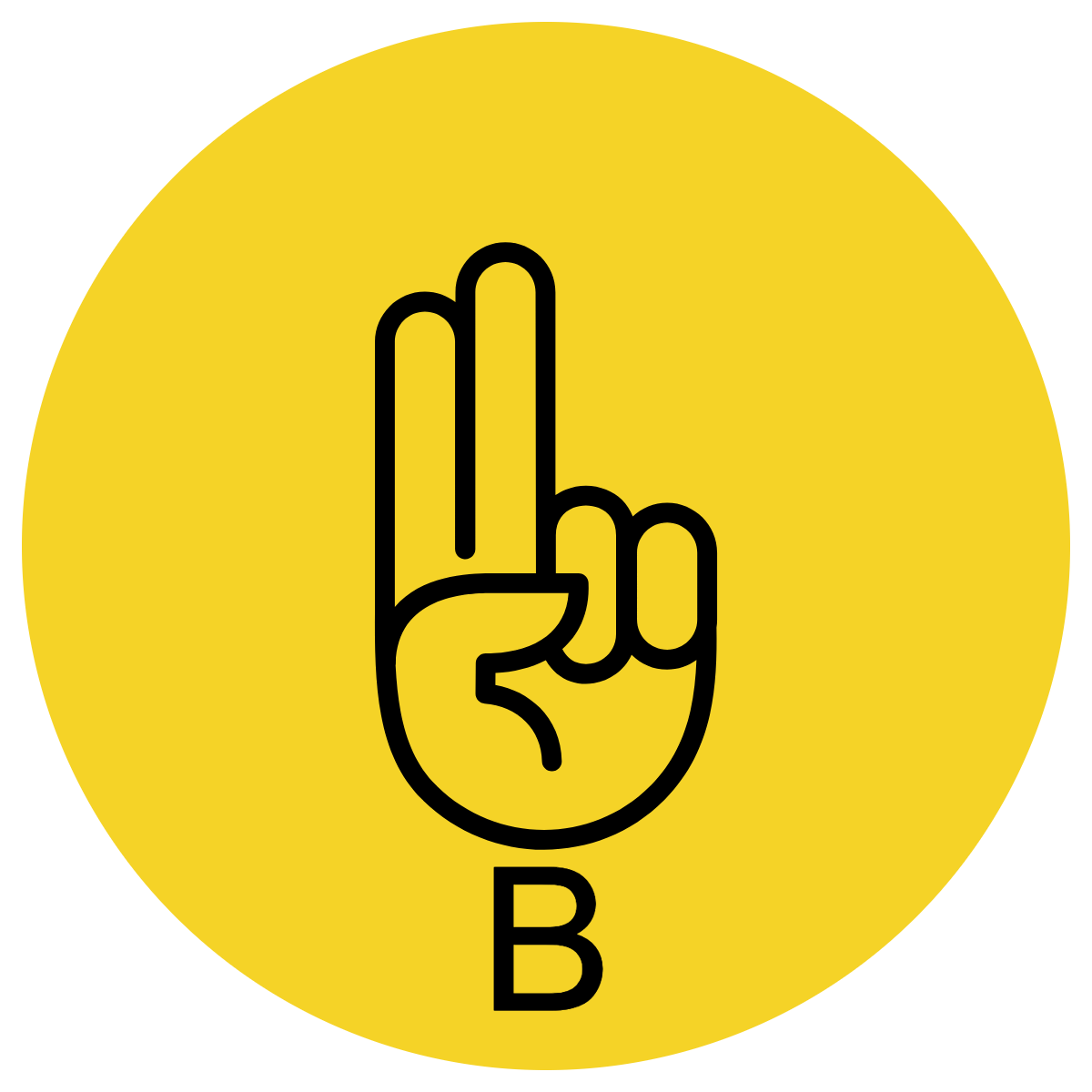 Multiple Choice
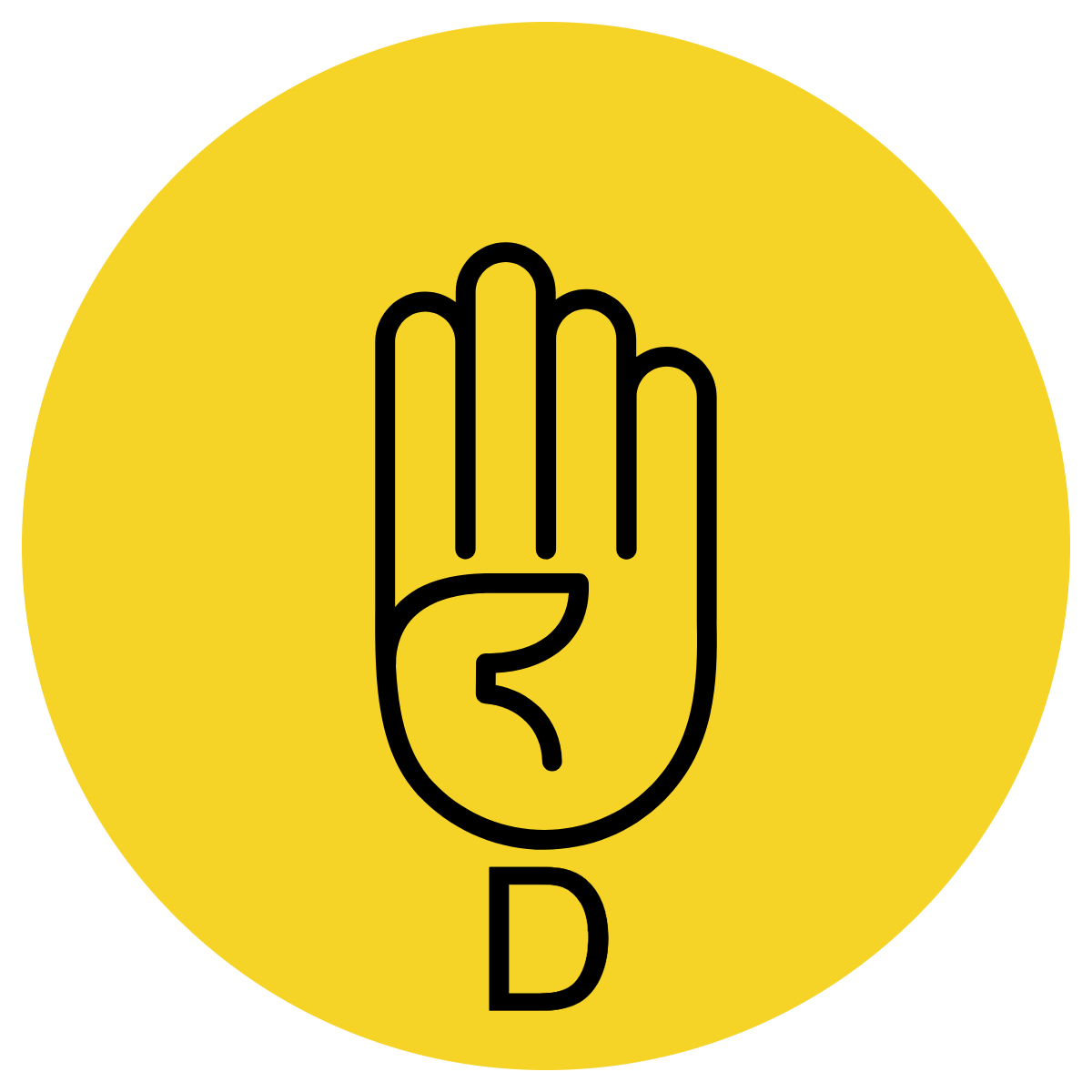 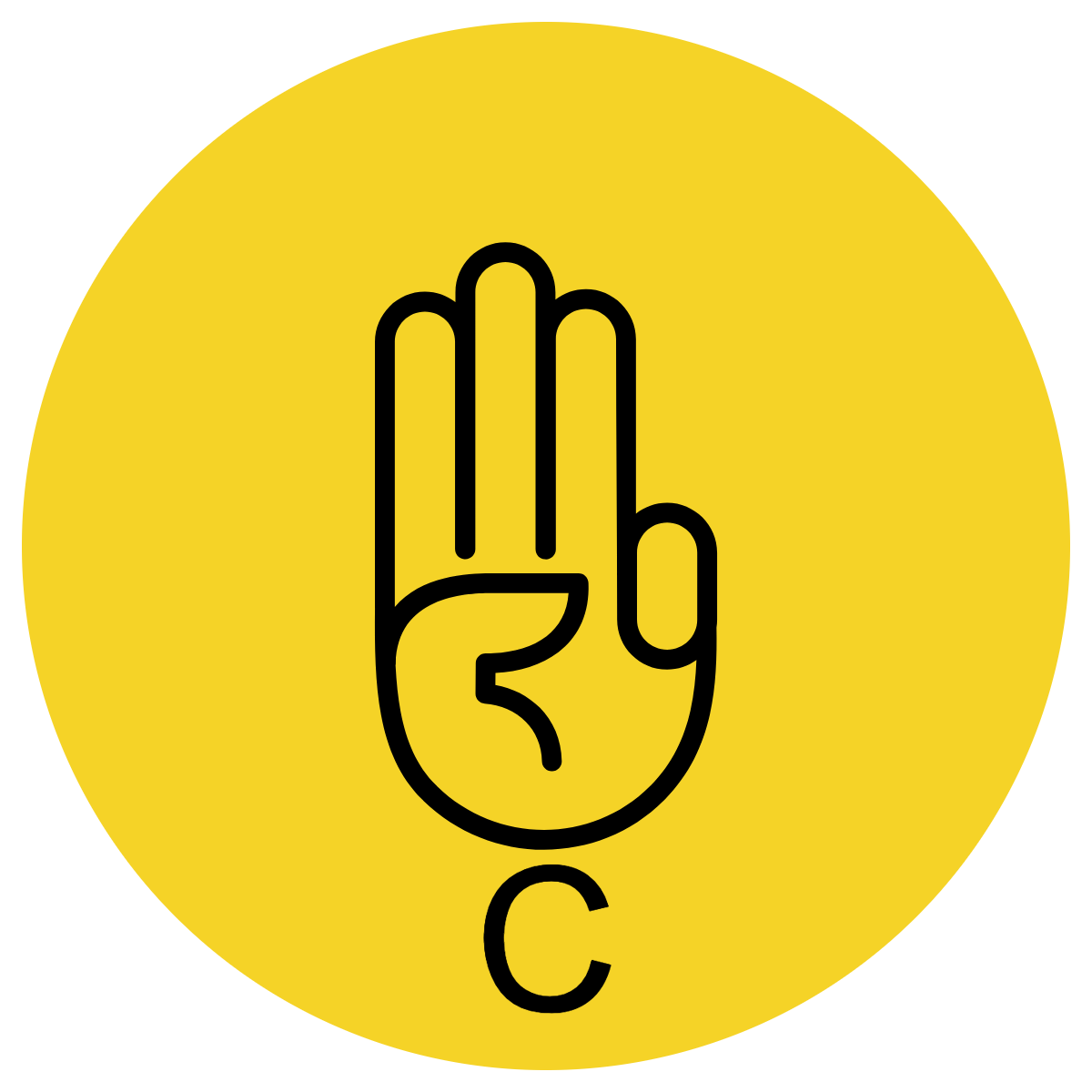 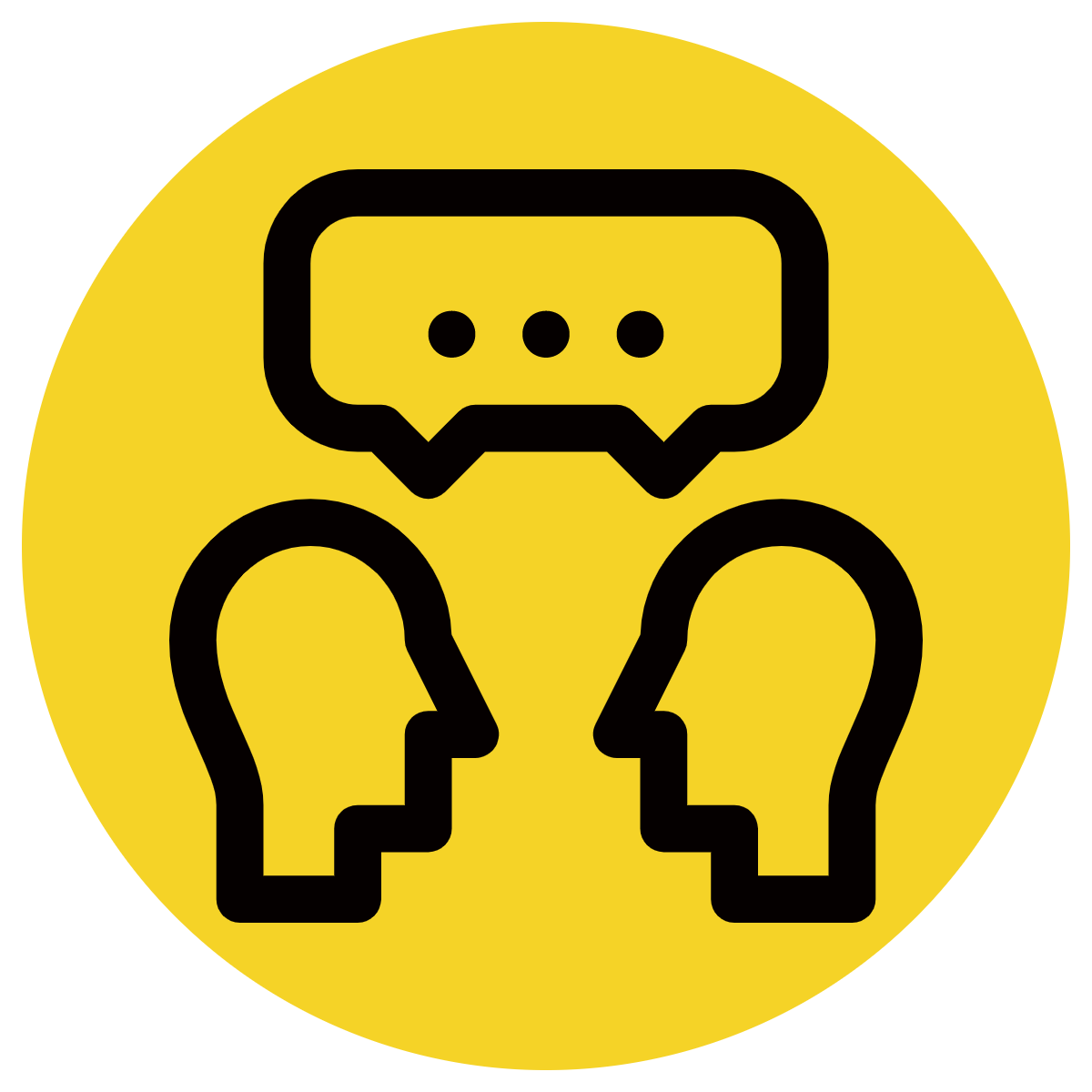 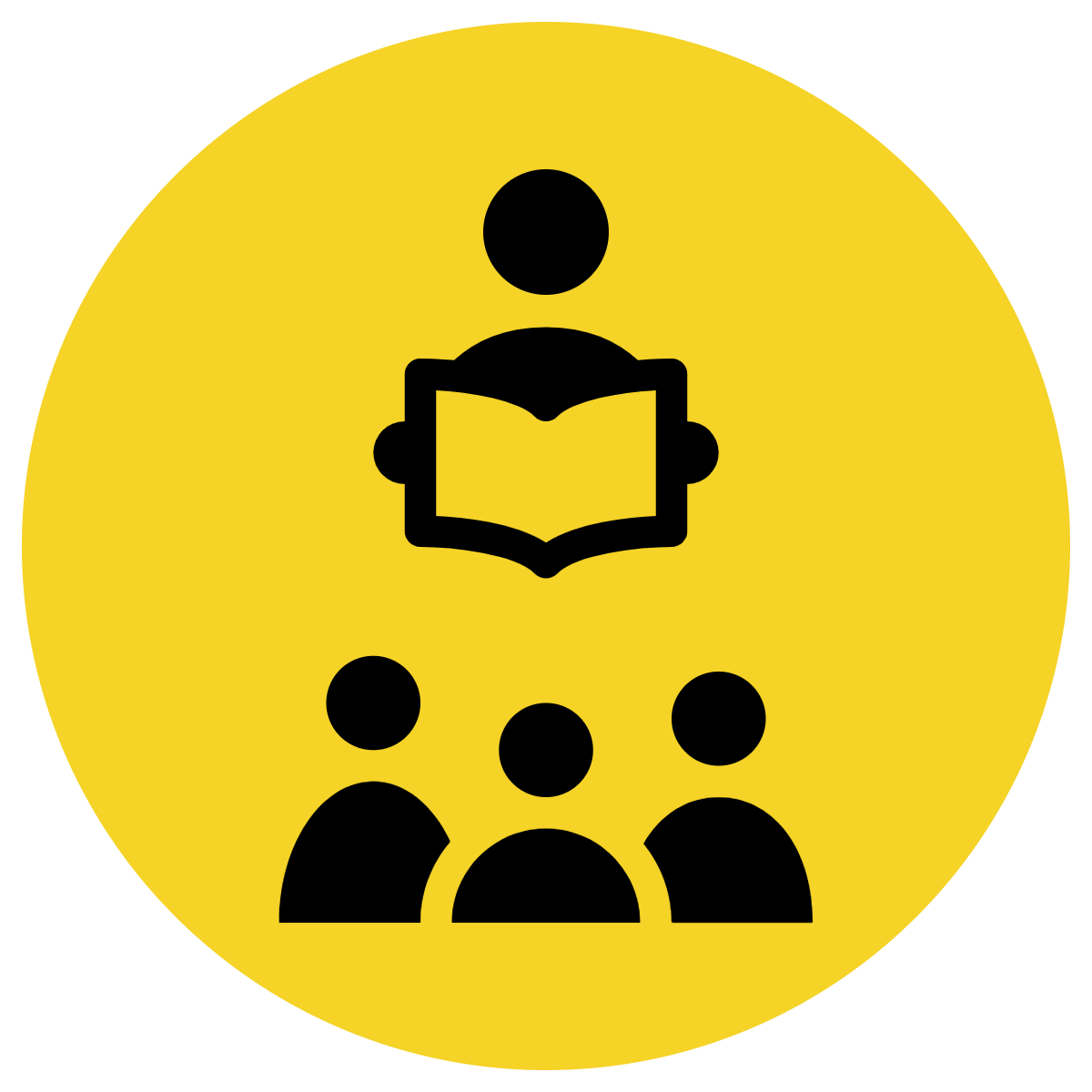 Pair Share
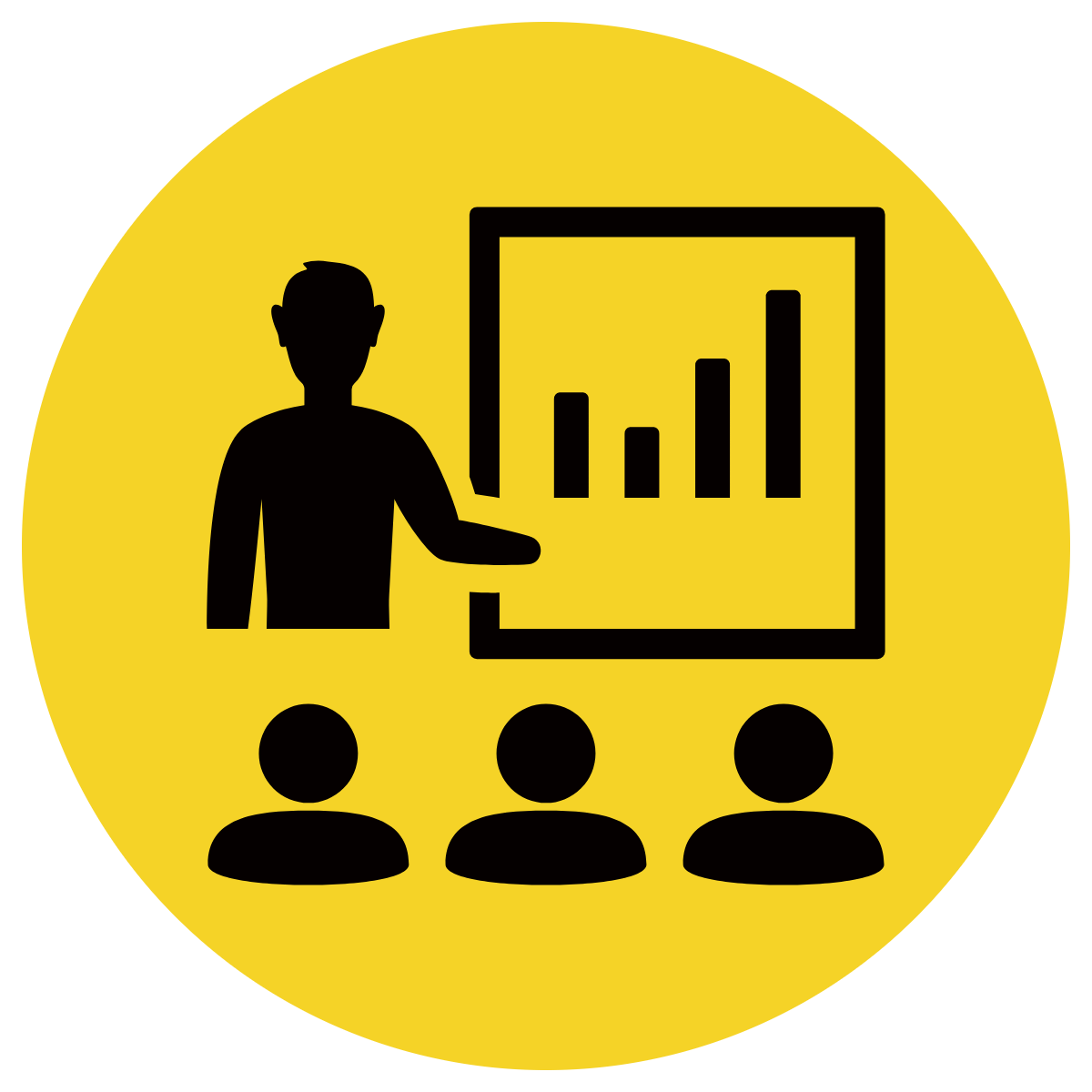 Track with me
Pick a Stick/Answer (non-volunteer)
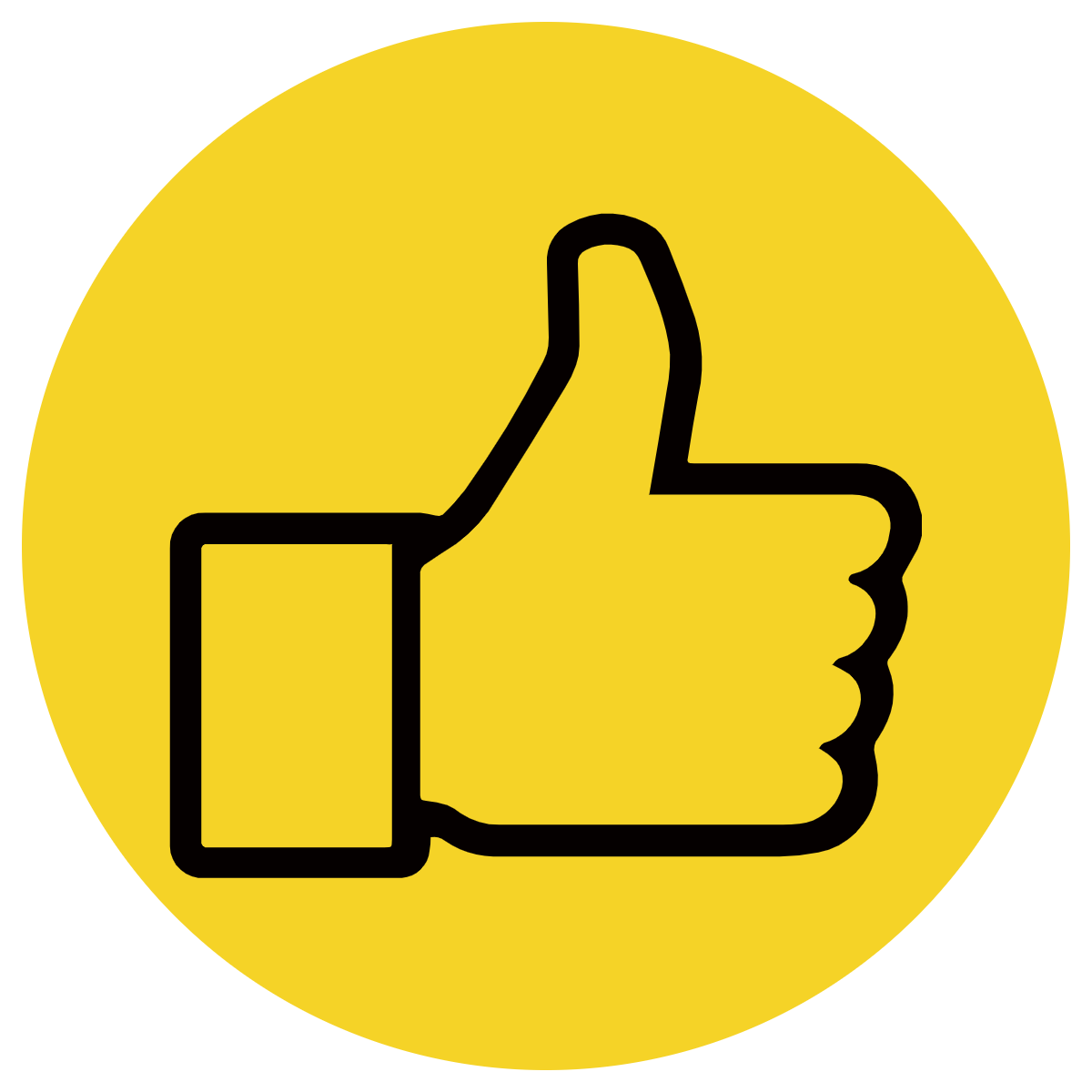 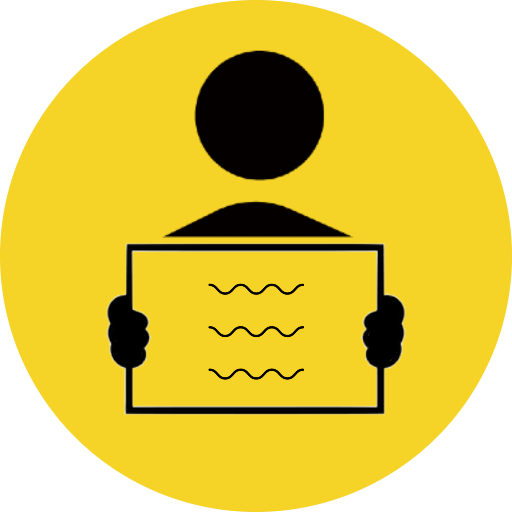 Whiteboards
Vote
Read with me
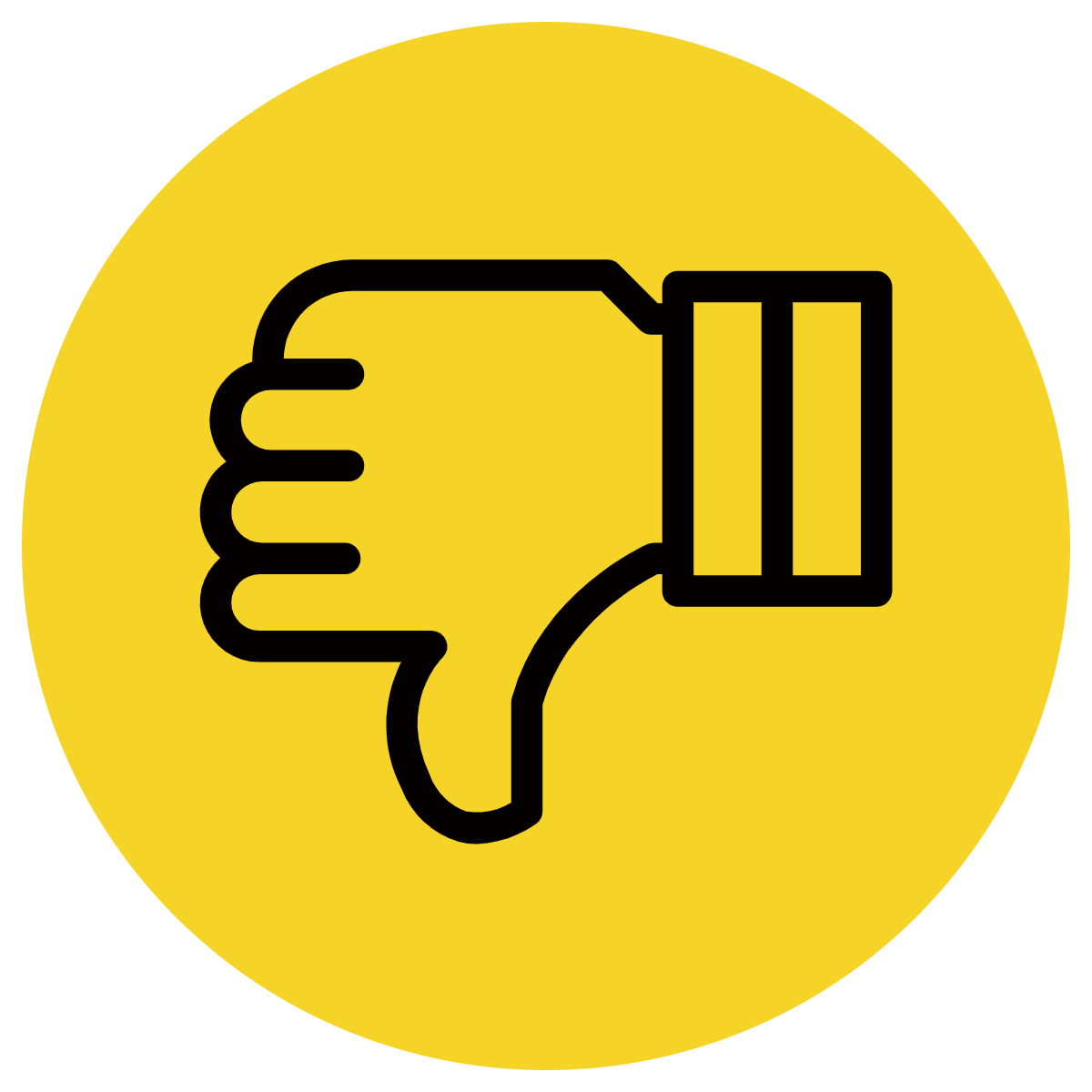 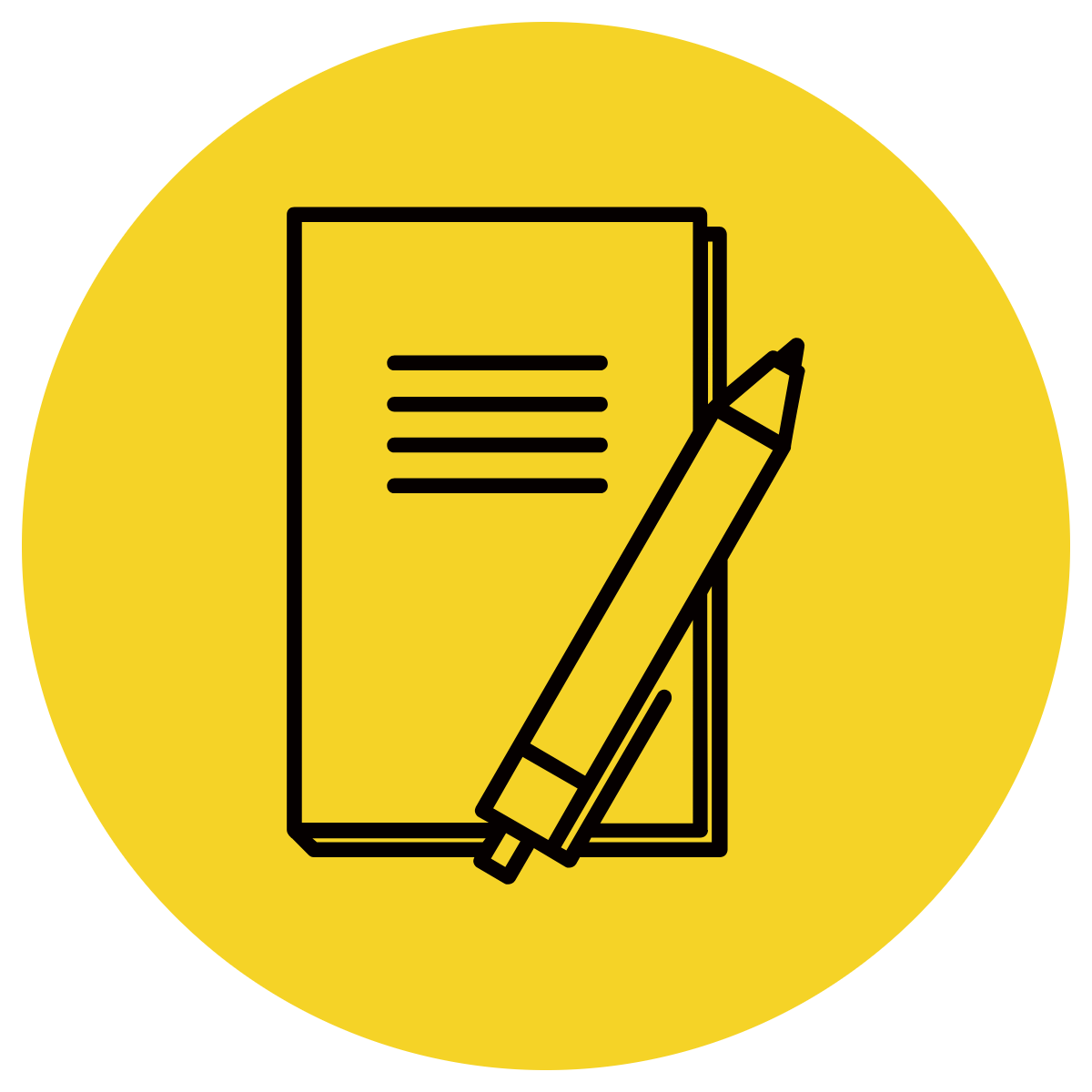 In Your Workbook
Learning Objective
We are learning to expand simple sentences with an adjective.
Concept Development
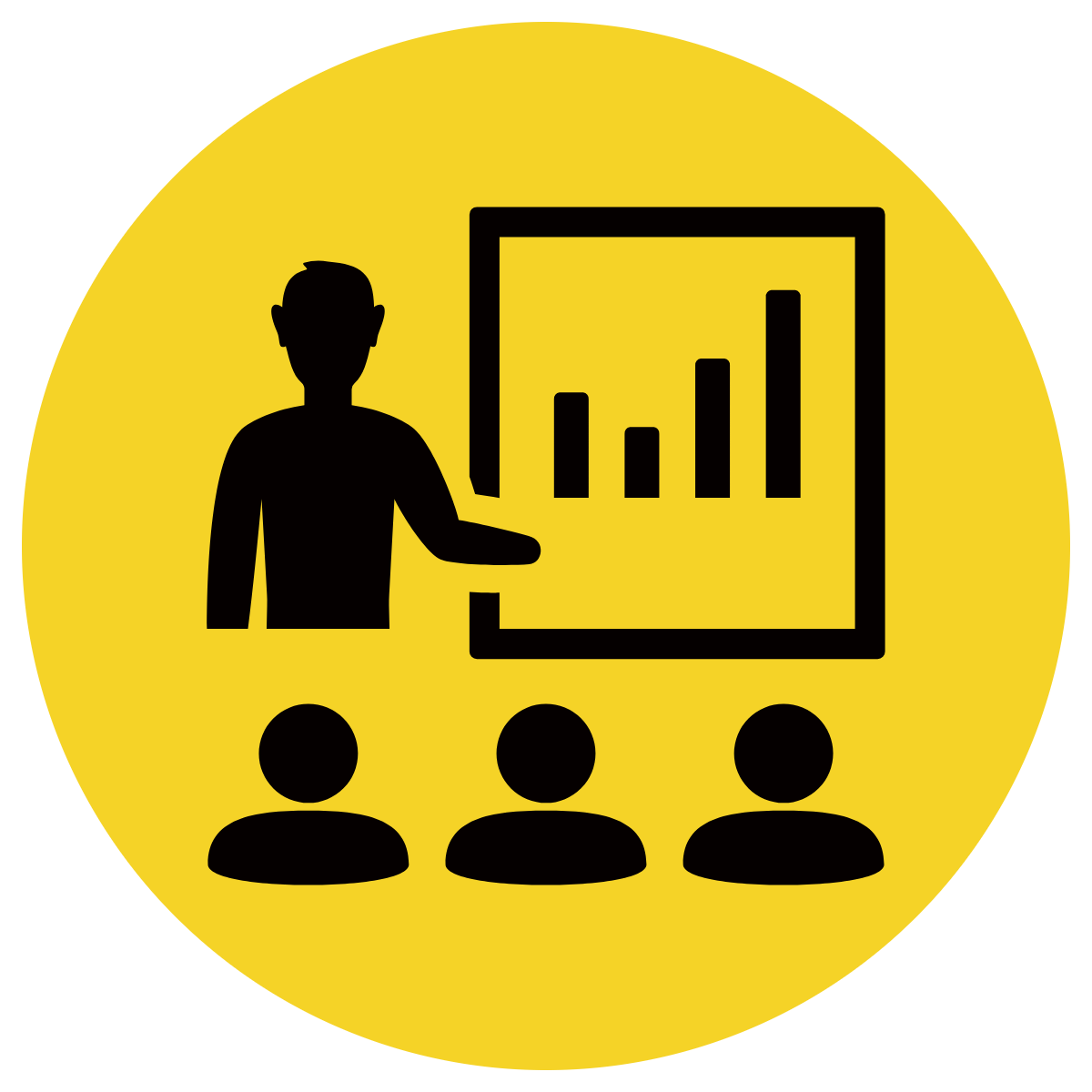 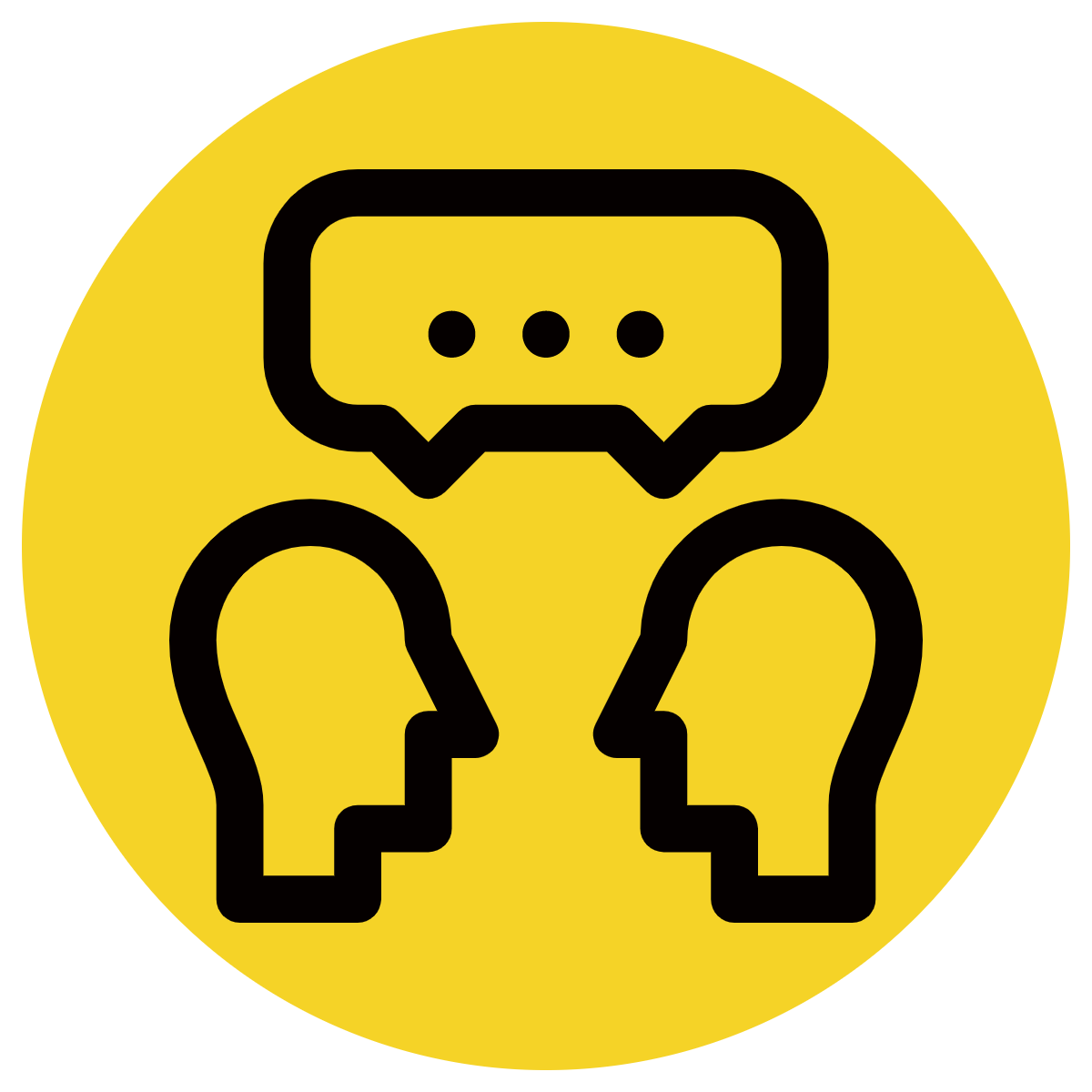 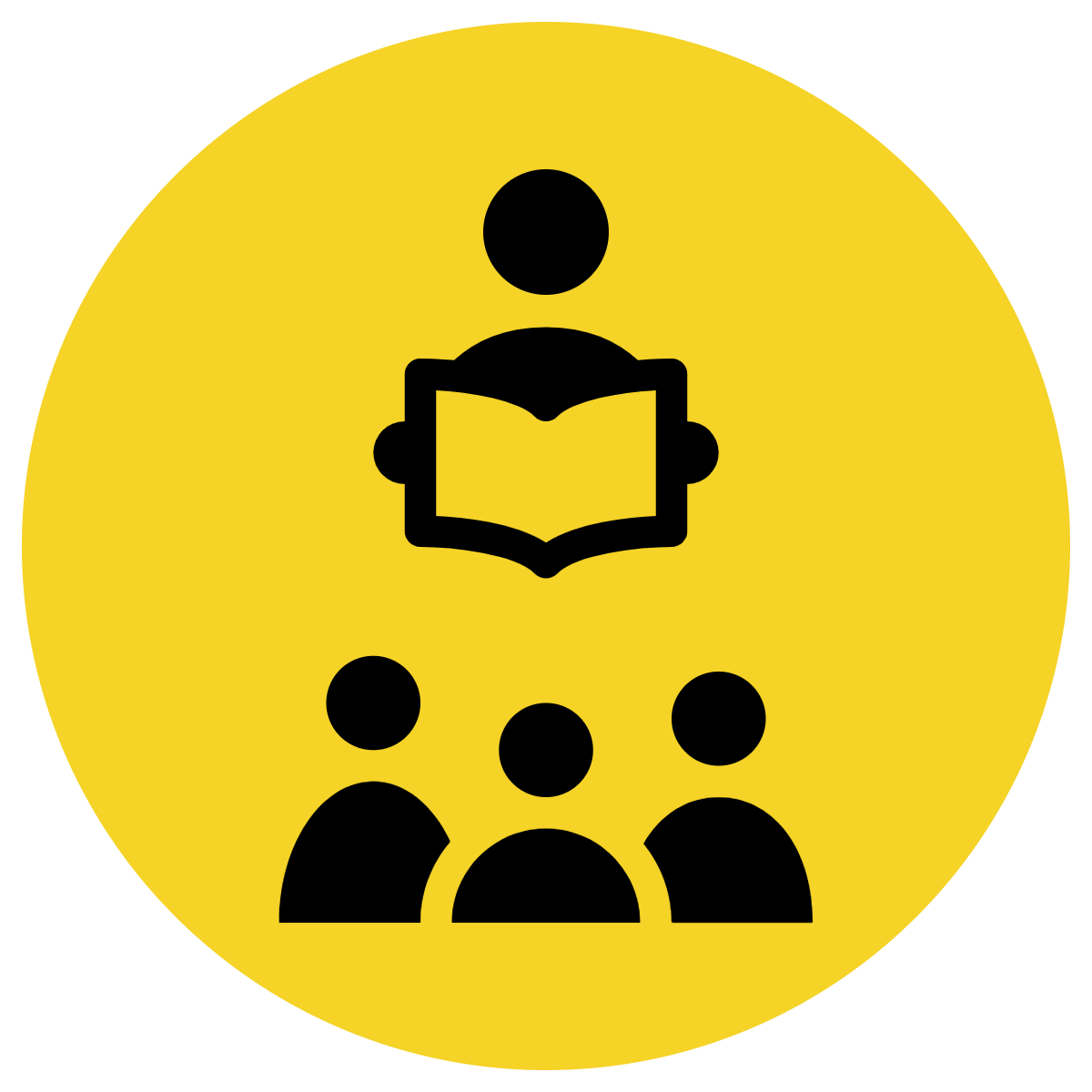 Adjectives describe nouns.
CFU:
What is an adjective? 
Why is this an example of adjective?
What other adjectives could you think of for this picture?
Examples:
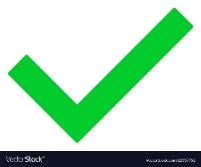 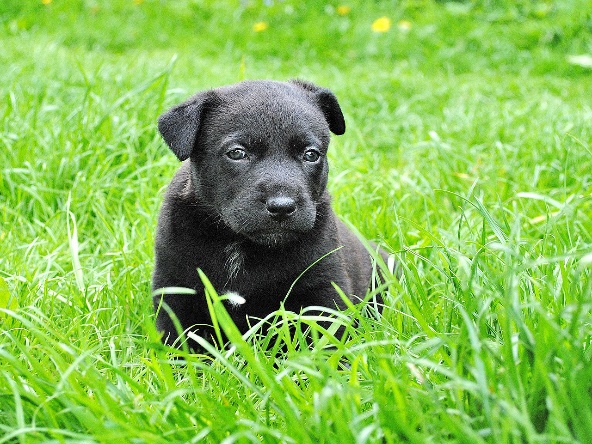 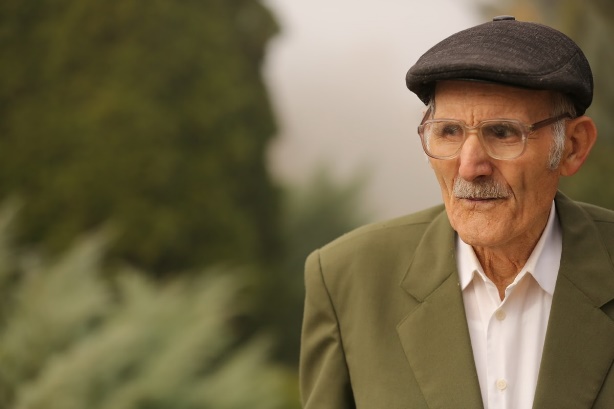 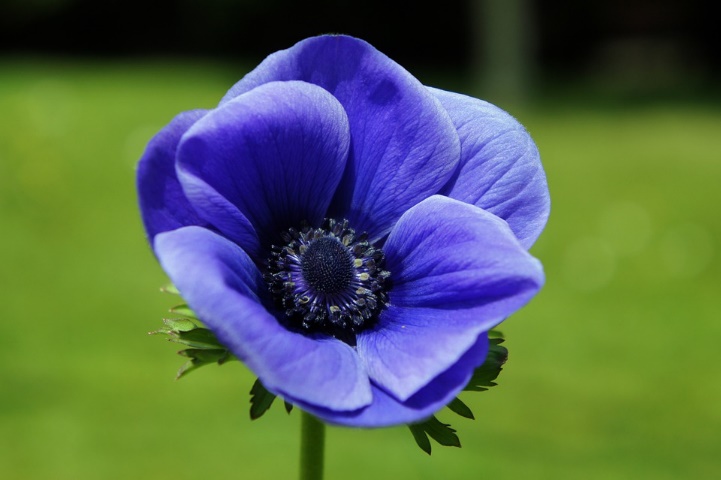 old man
cute puppy
blue flower
[Speaker Notes: https://pixnio.com/free-images/2020/08/12/2020-08-12-11-28-09-1200x800.jpg

https://cdn.pixabay.com/photo/2014/03/19/00/05/anemone-290340_960_720.jpg

https://cdn.pixabay.com/photo/2014/03/04/19/53/dog-279698_1280.jpg]
Concept Development
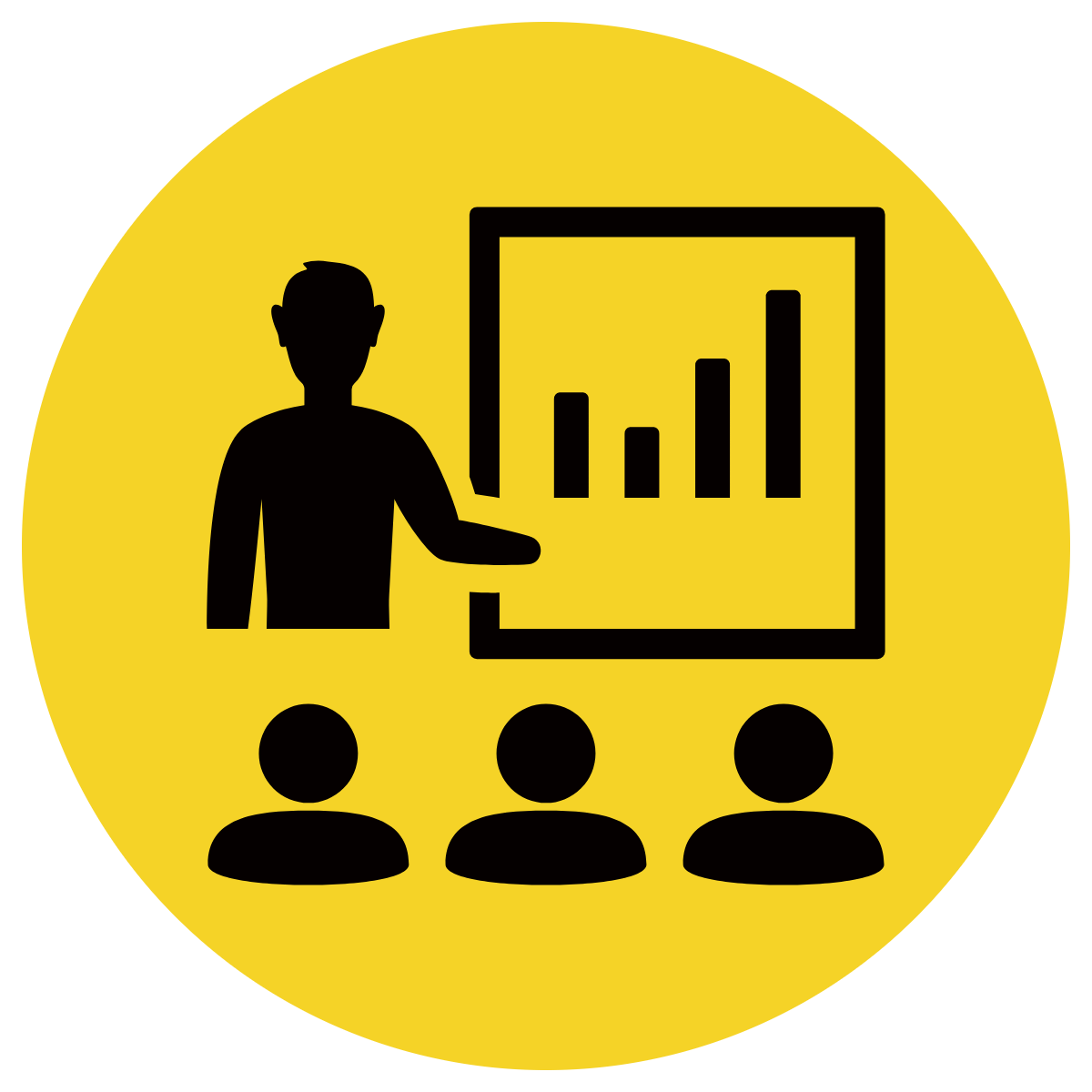 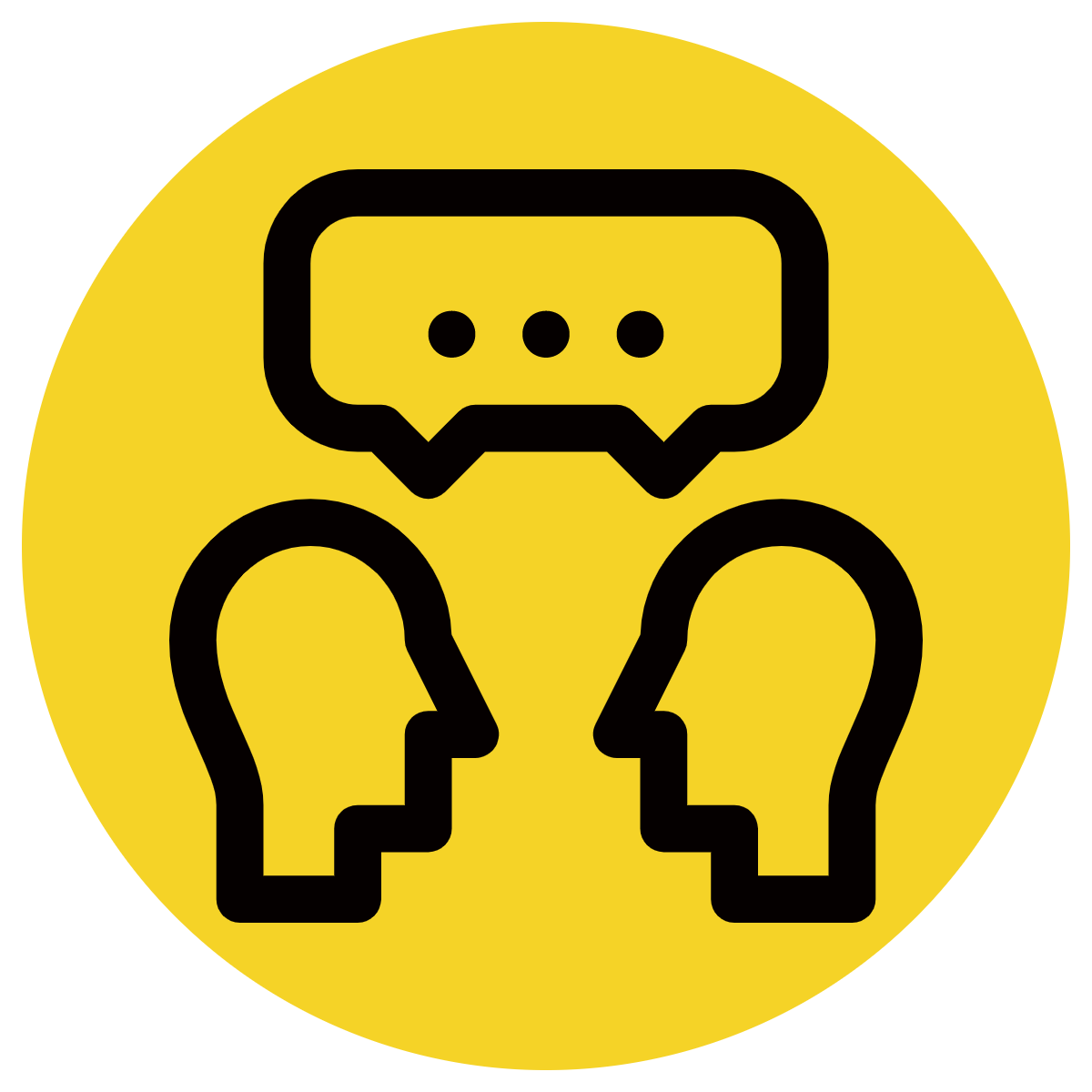 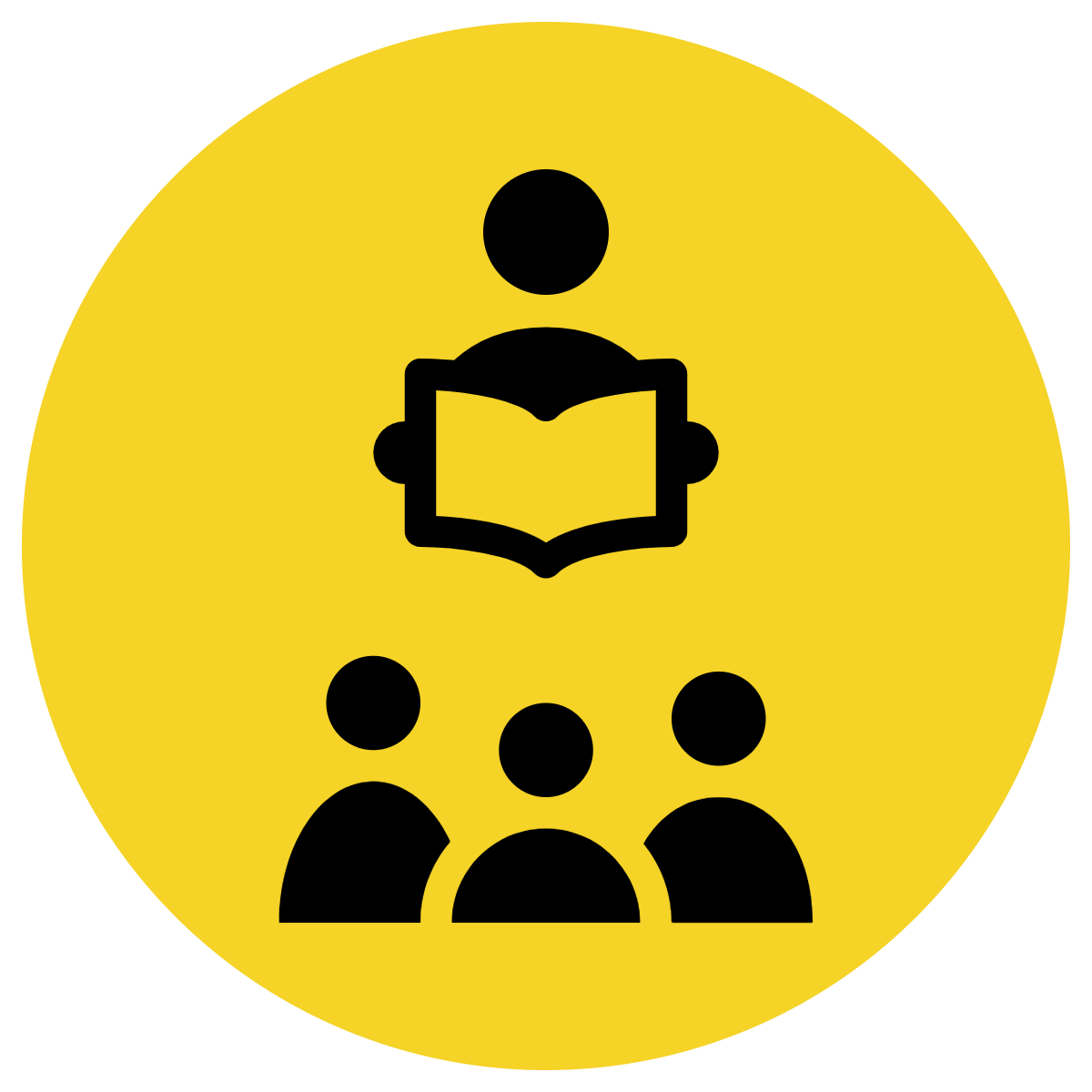 Adjectives describe nouns.
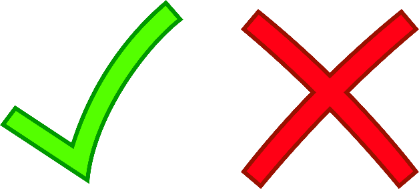 CFU:
Why is this not an example of a …
Non-Examples:
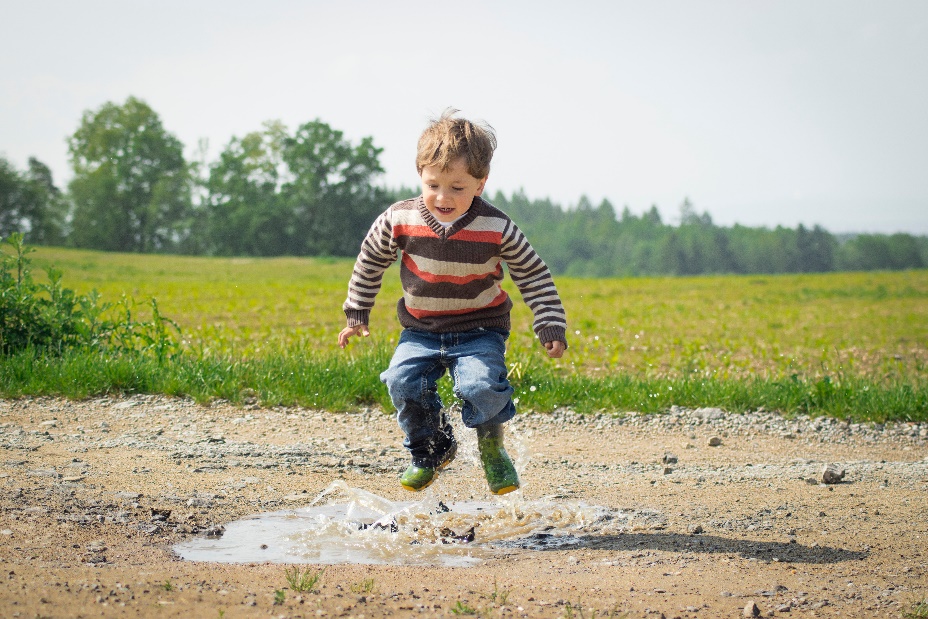 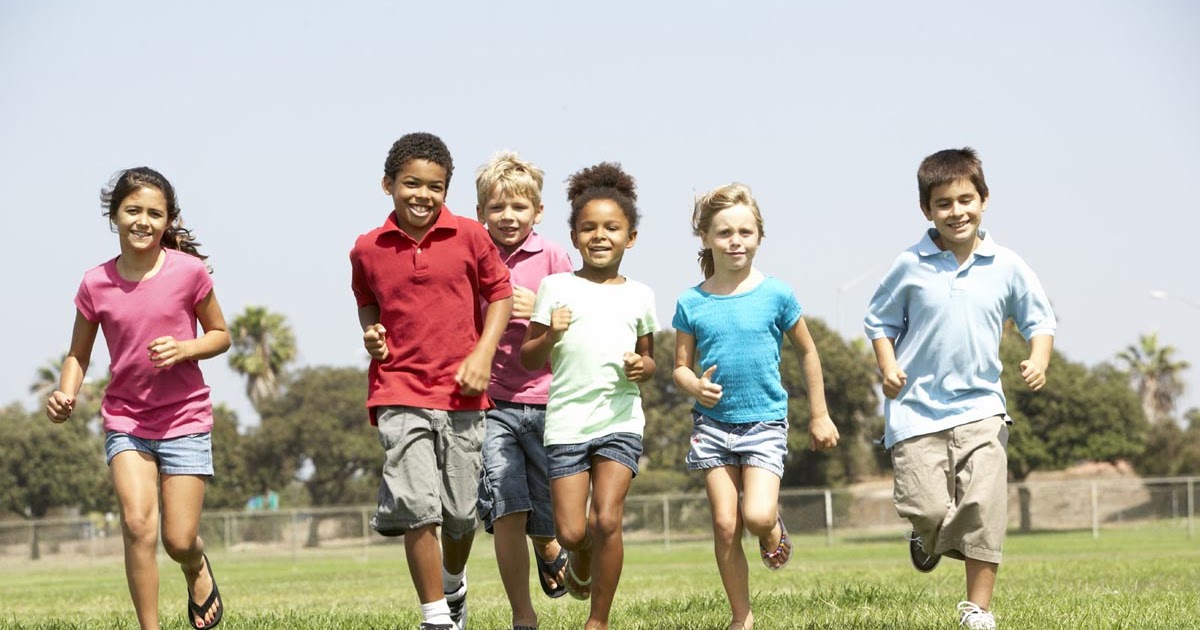 1. The kids are running.
2. The boy is jumping.
Running is the verb in the sentence. It tells what the kids are doing, it doesn’t describe them.
jumping is the verb. It tells what the boy is doing, it doesn’t describe him.
[Speaker Notes: https://3.bp.blogspot.com/-4QqaP-wPtxU/WMBywvyV-MI/AAAAAAAABcM/h0hADX4gbNsNiI3s9M6gdlheR2zfC_yzACLcB/w1200-h630-p-k-no-nu/149.children-running.jpg

https://images.pexels.com/photos/1104014/pexels-photo-1104014.jpeg?cs=srgb&dl=pexels-luna-lovegood-1104014.jpg&fm=jpg]
Skill Development: I Do
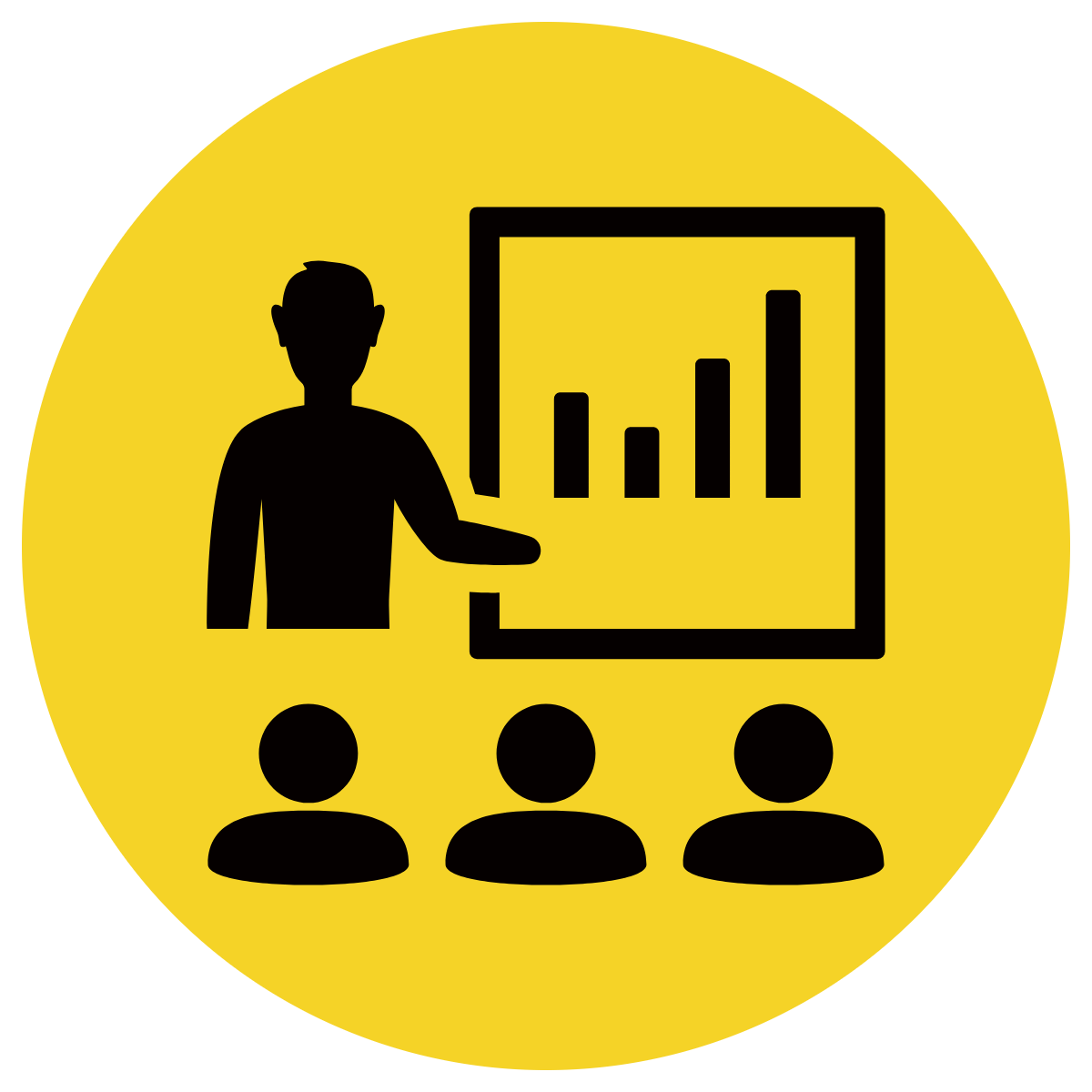 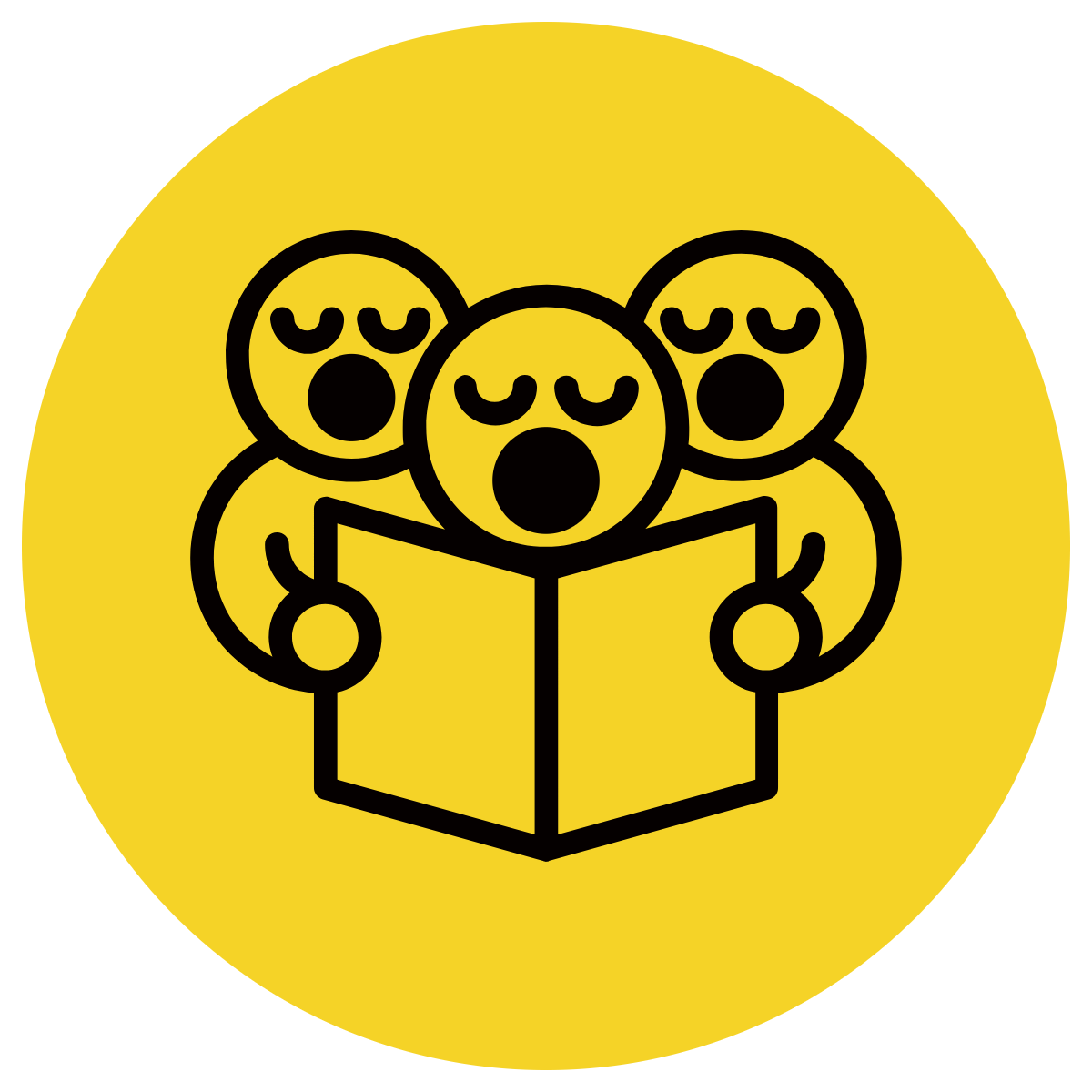 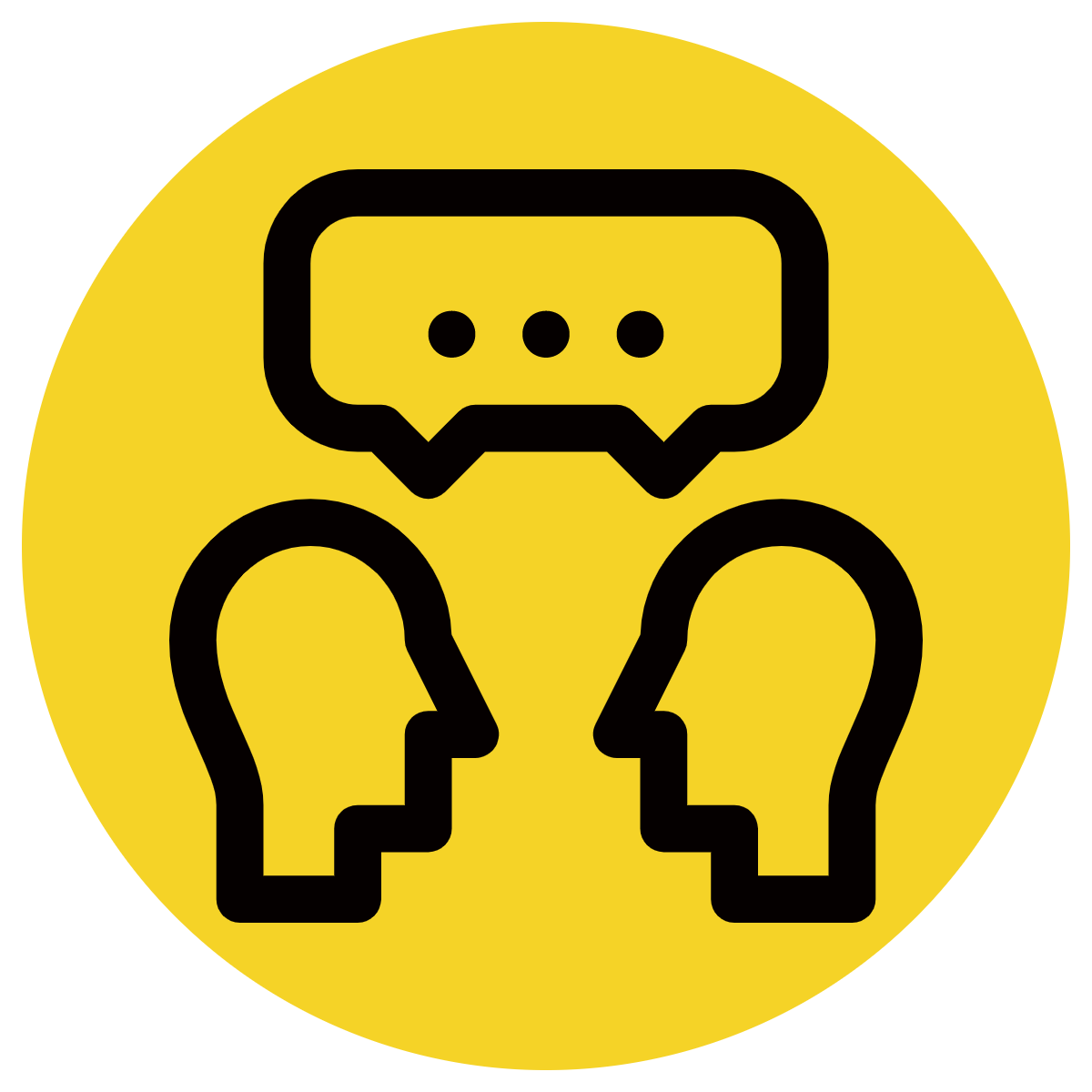 Identify the noun.
Think of an adjective to describe it.
Say the sentence with the adjective.
CFU:
What is the noun?
What’s an adjective to describe it?
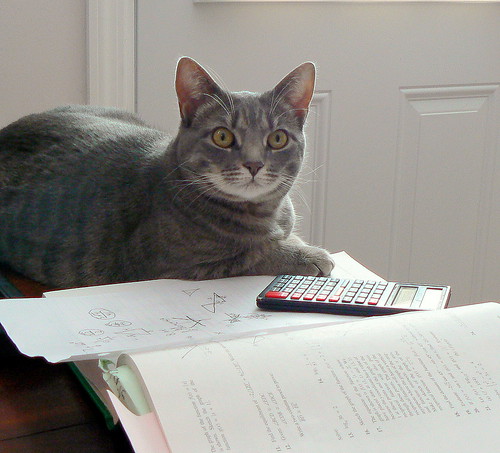 Adjectives: 
smart
clever
Intelligent
___________
Noun: cat
The _______________ cat is doing my homework.
[Speaker Notes: https://live.staticflickr.com/3617/3324301004_48853f97ca.jpg]
Skill Development: We Do
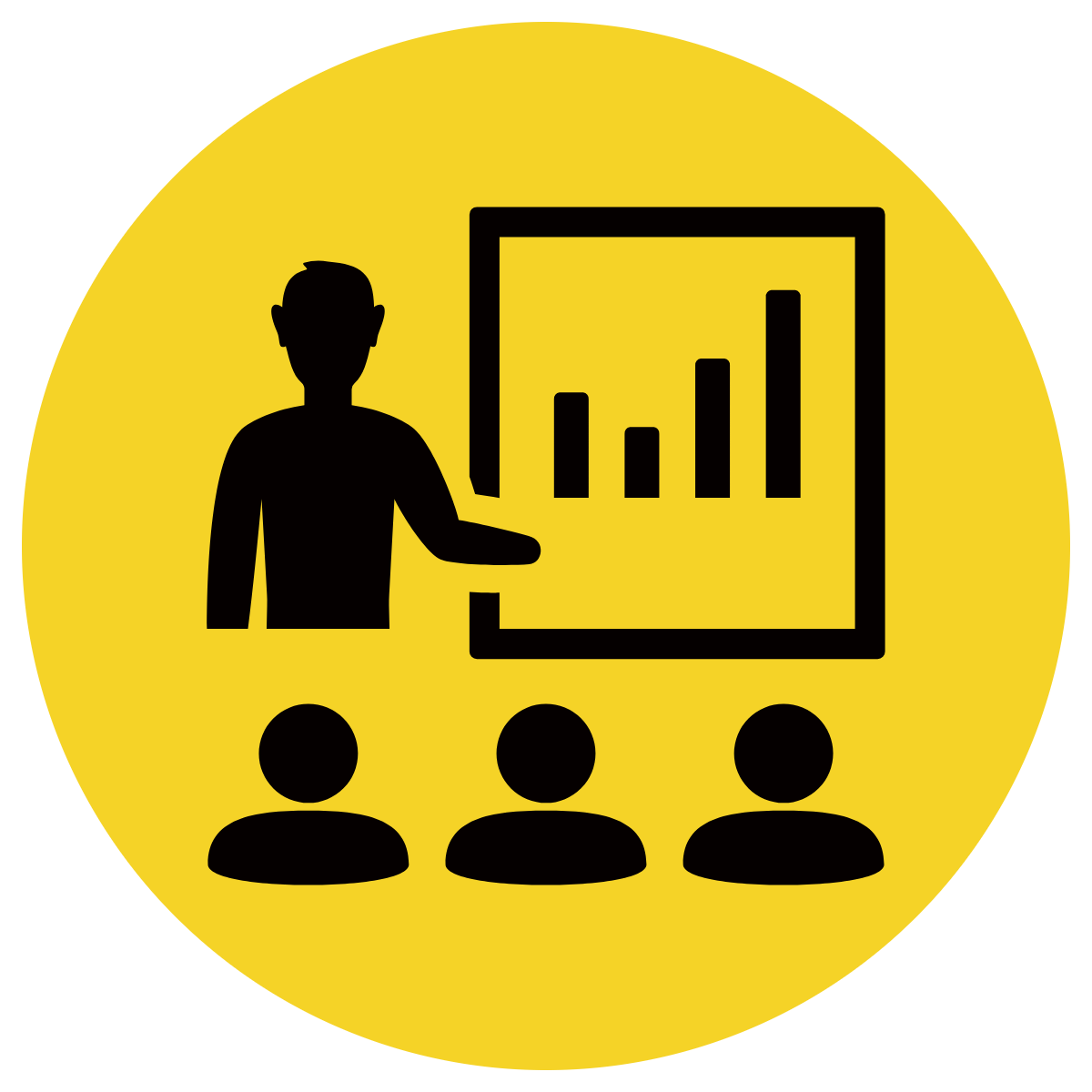 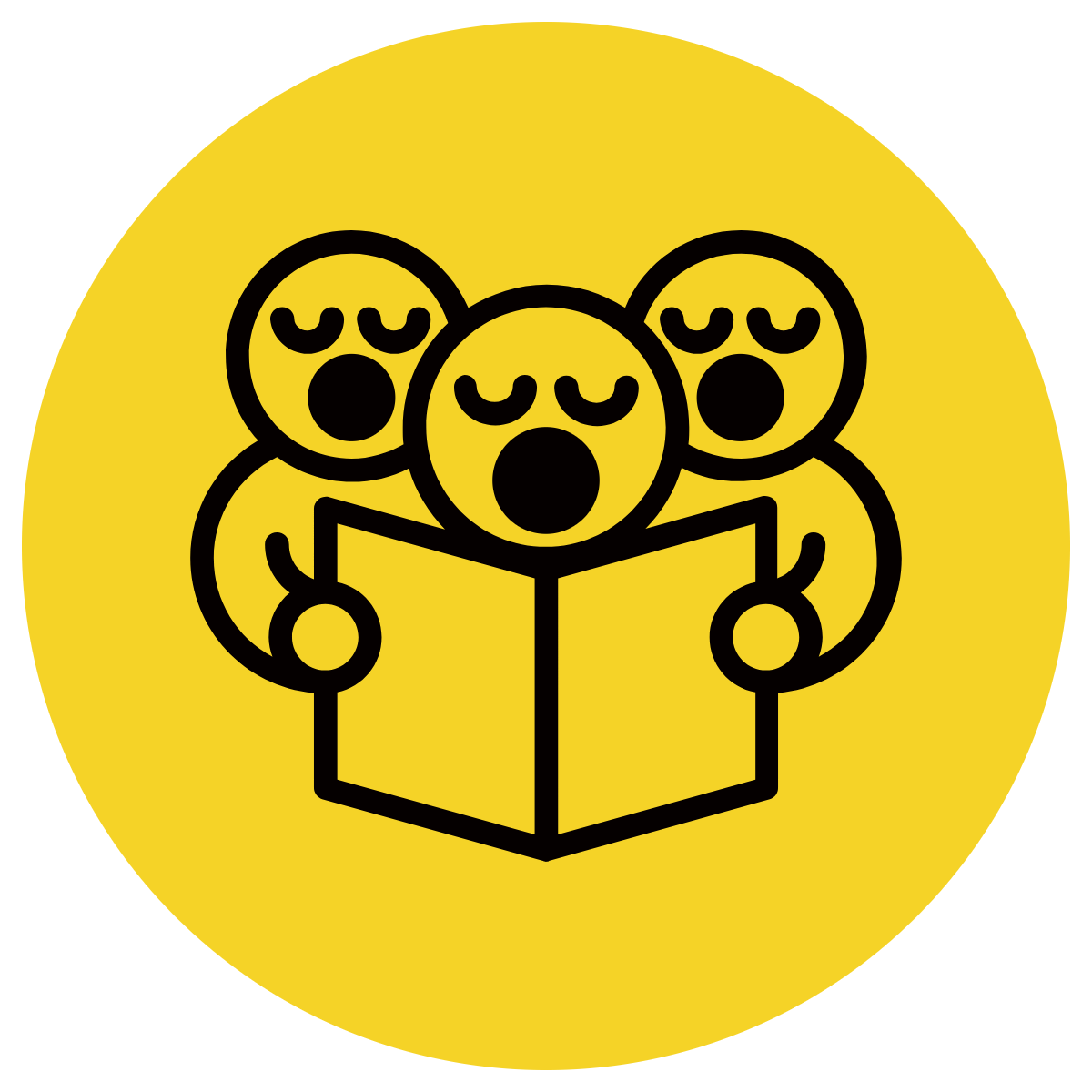 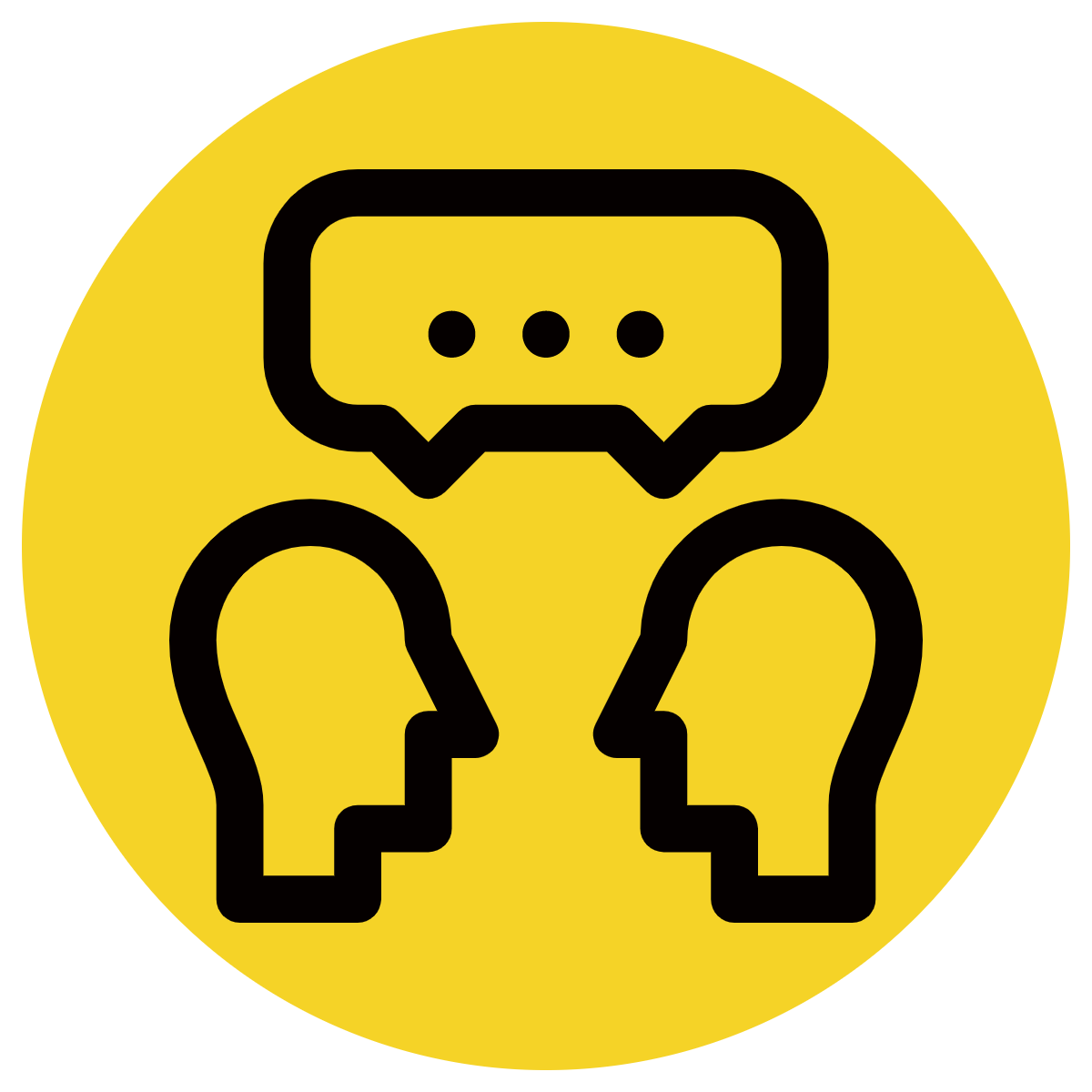 Identify the noun.
Think of an adjective to describe it.
Say the sentence with the adjective.
CFU:
What is the noun?
What’s an adjective to describe it?
Adjectives: 
tired
lazy
____________
____________
Noun: cat
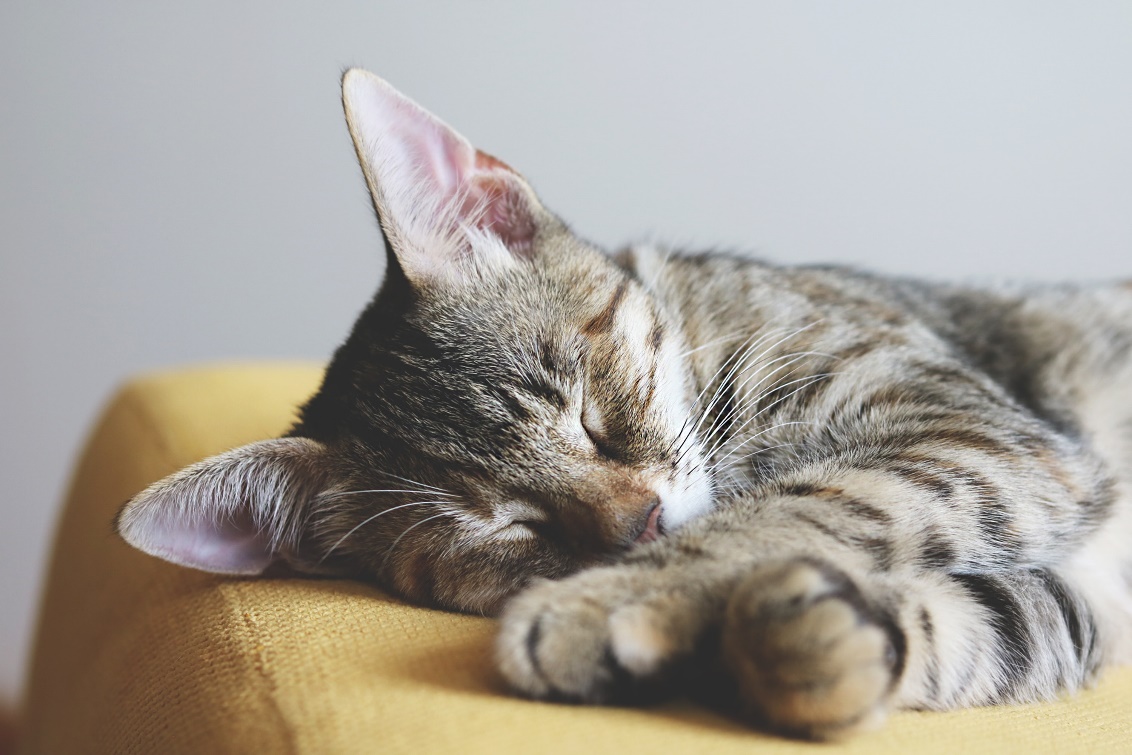 The _______________ cat is sleeping.
[Speaker Notes: https://images.pexels.com/photos/1440918/pexels-photo-1440918.jpeg?cs=srgb&dl=close-up-photography-of-gray-tabby-cat-sleeping-on-yellow-1440918.jpg&fm=jpg]
Skill Development: We Do
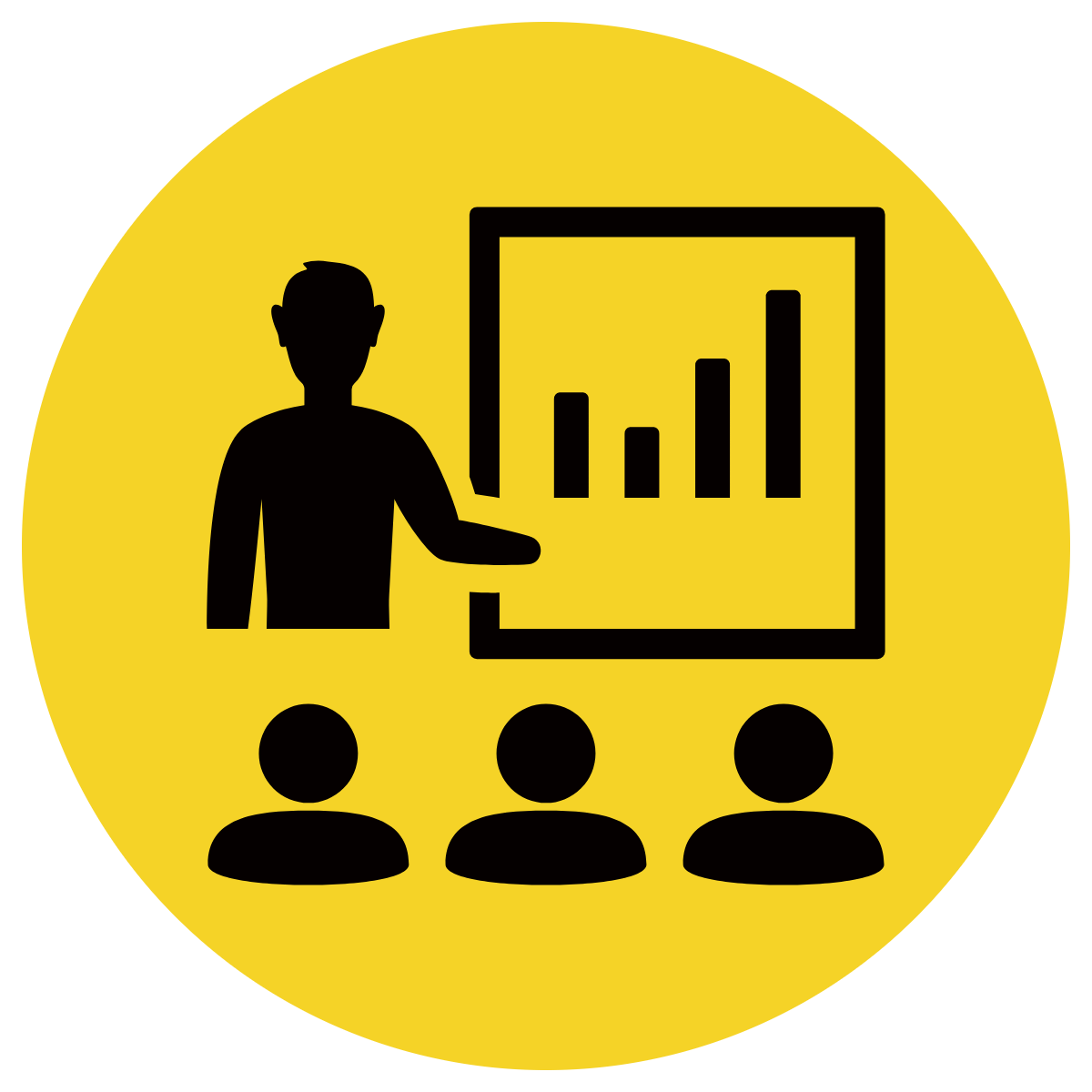 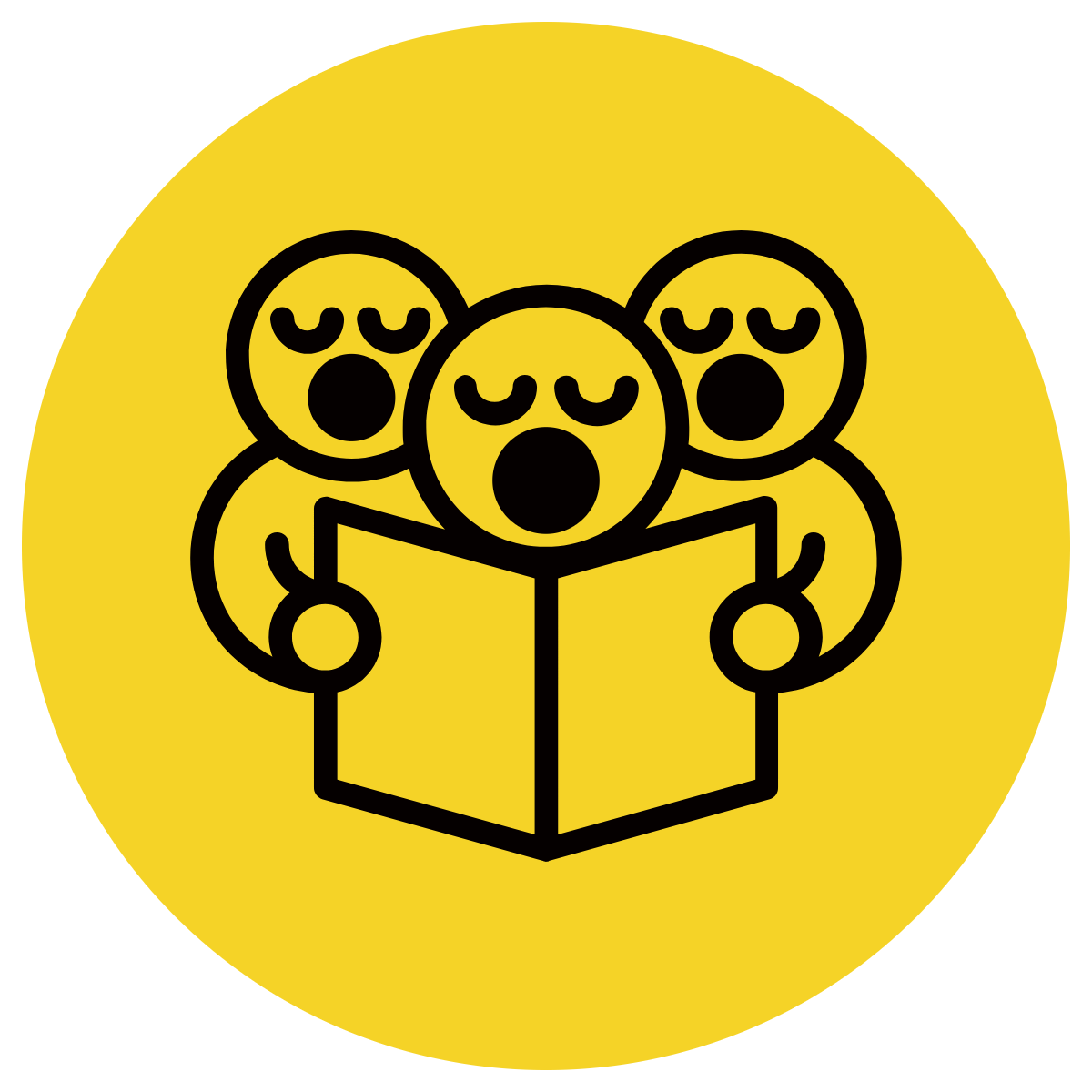 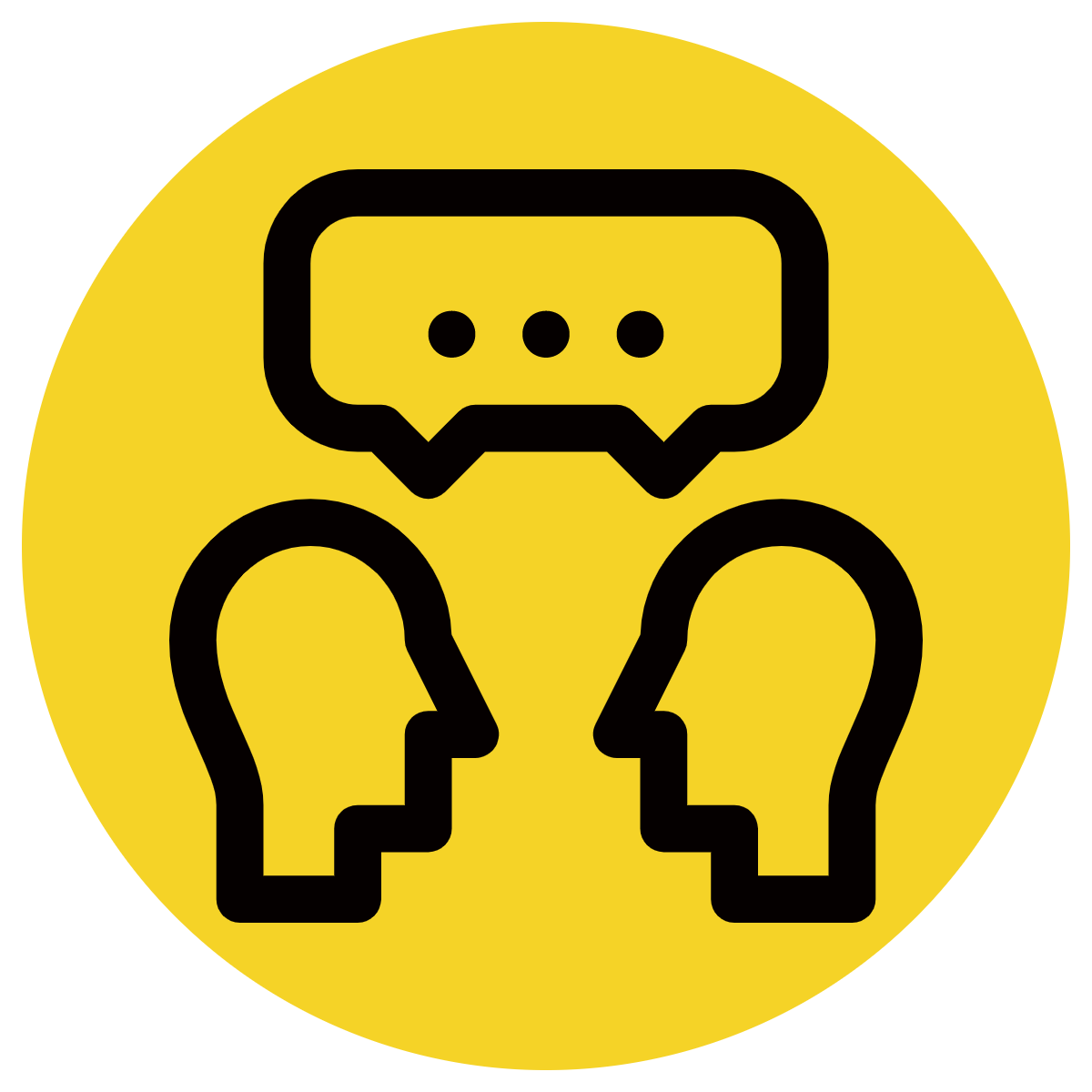 Identify the noun.
Think of an adjective to describe it.
Say the sentence with the adjective.
CFU:
What is the noun?
What’s an adjective to describe it?
Adjectives: 
helpful
____________
____________
____________
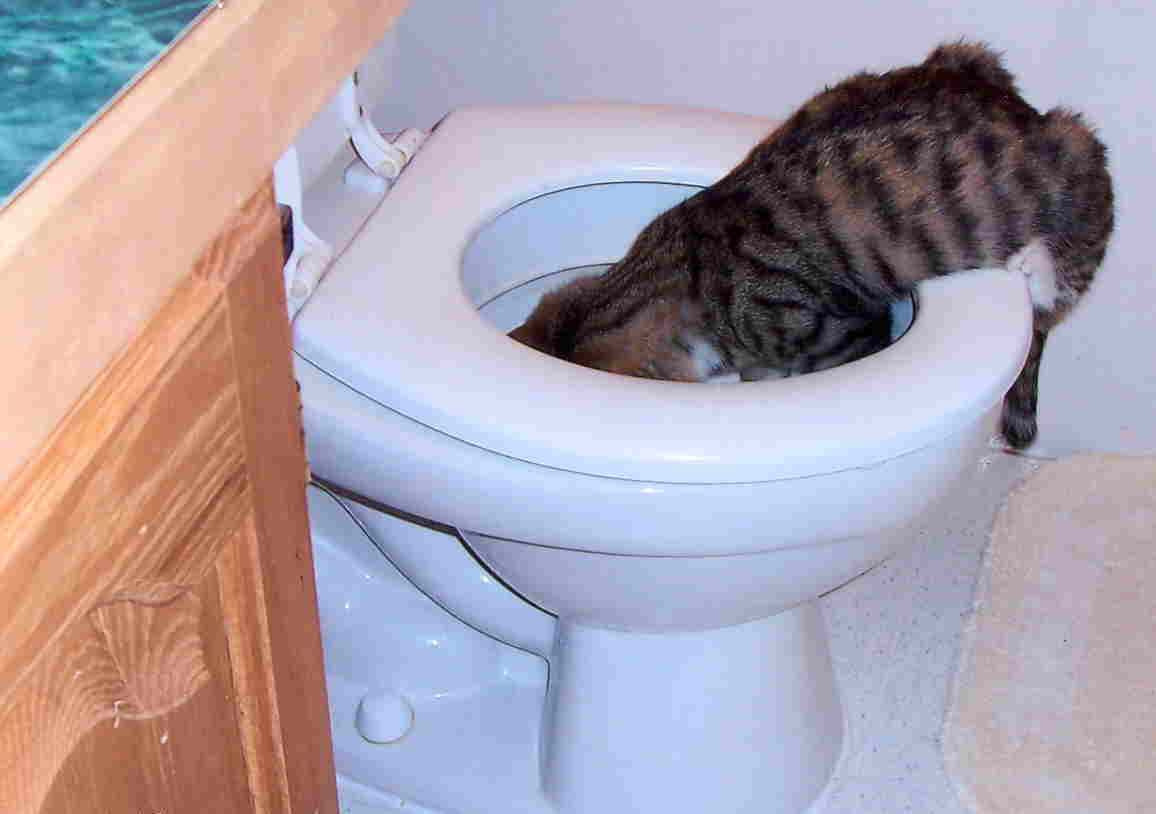 Noun: cat
The _______________ cat is fixing the toilet.
[Speaker Notes: https://xueshu.info/wp-content/uploads/2009/12/cat_toilet.jpg]
Hinge Point Question
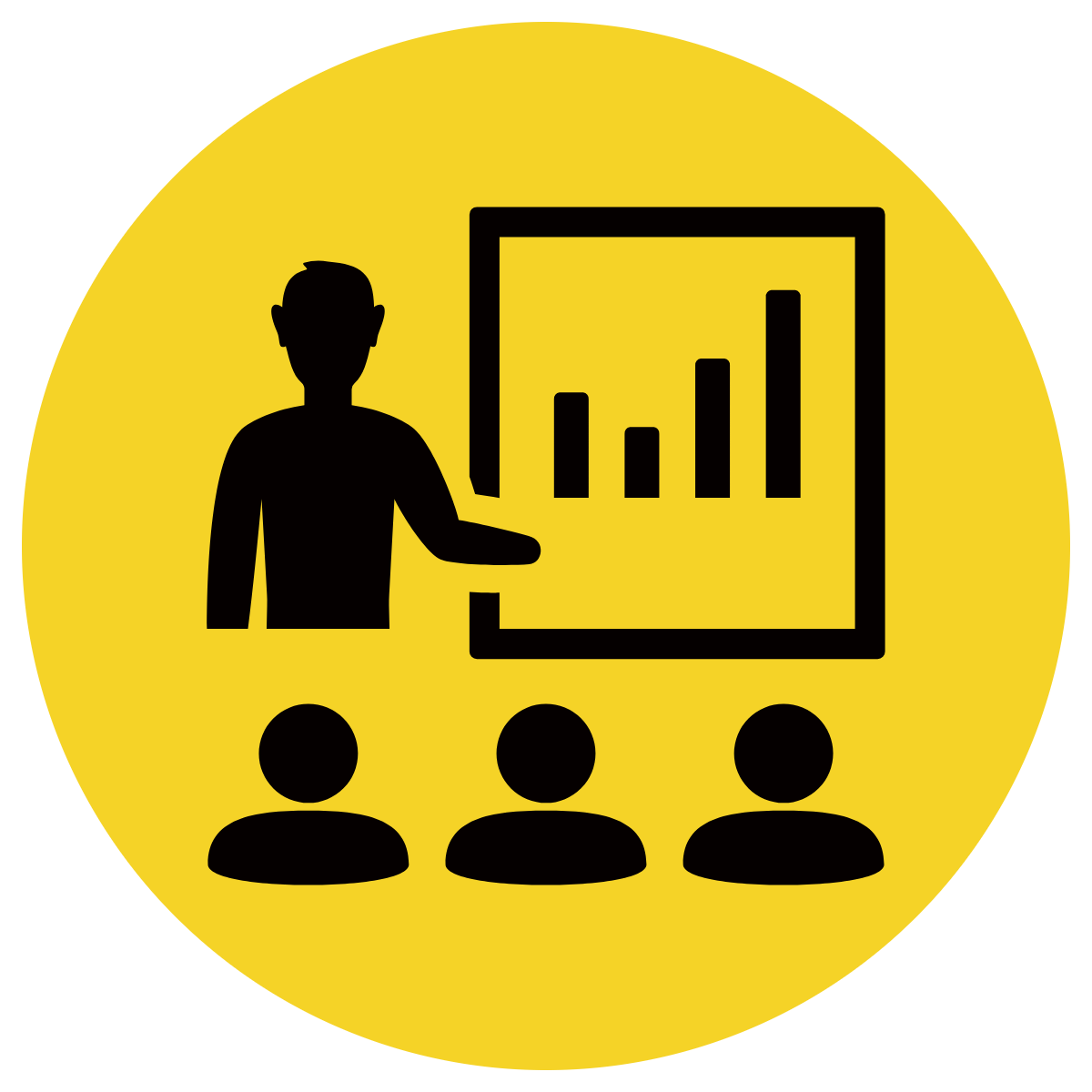 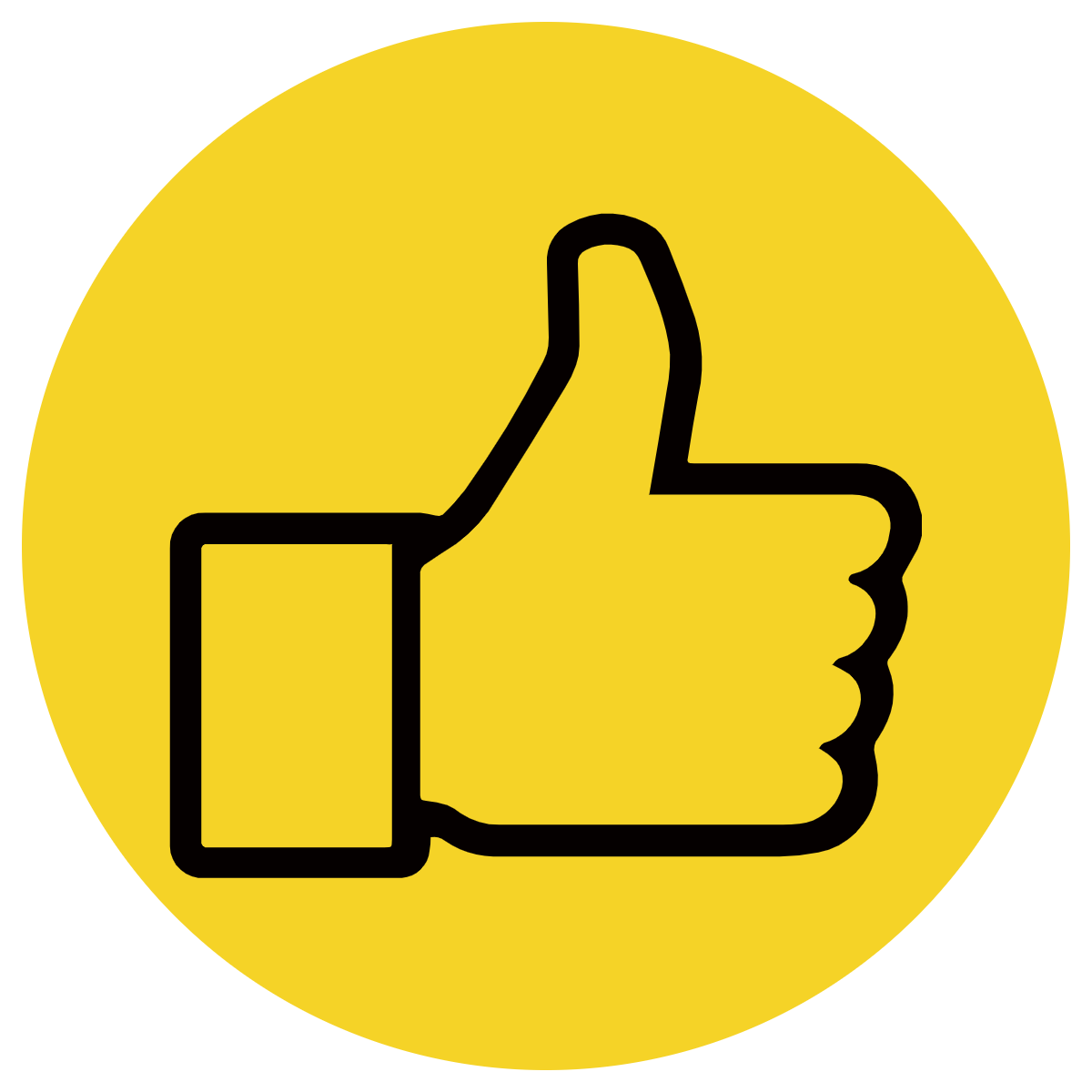 Which sentence is expanded with an adjective?
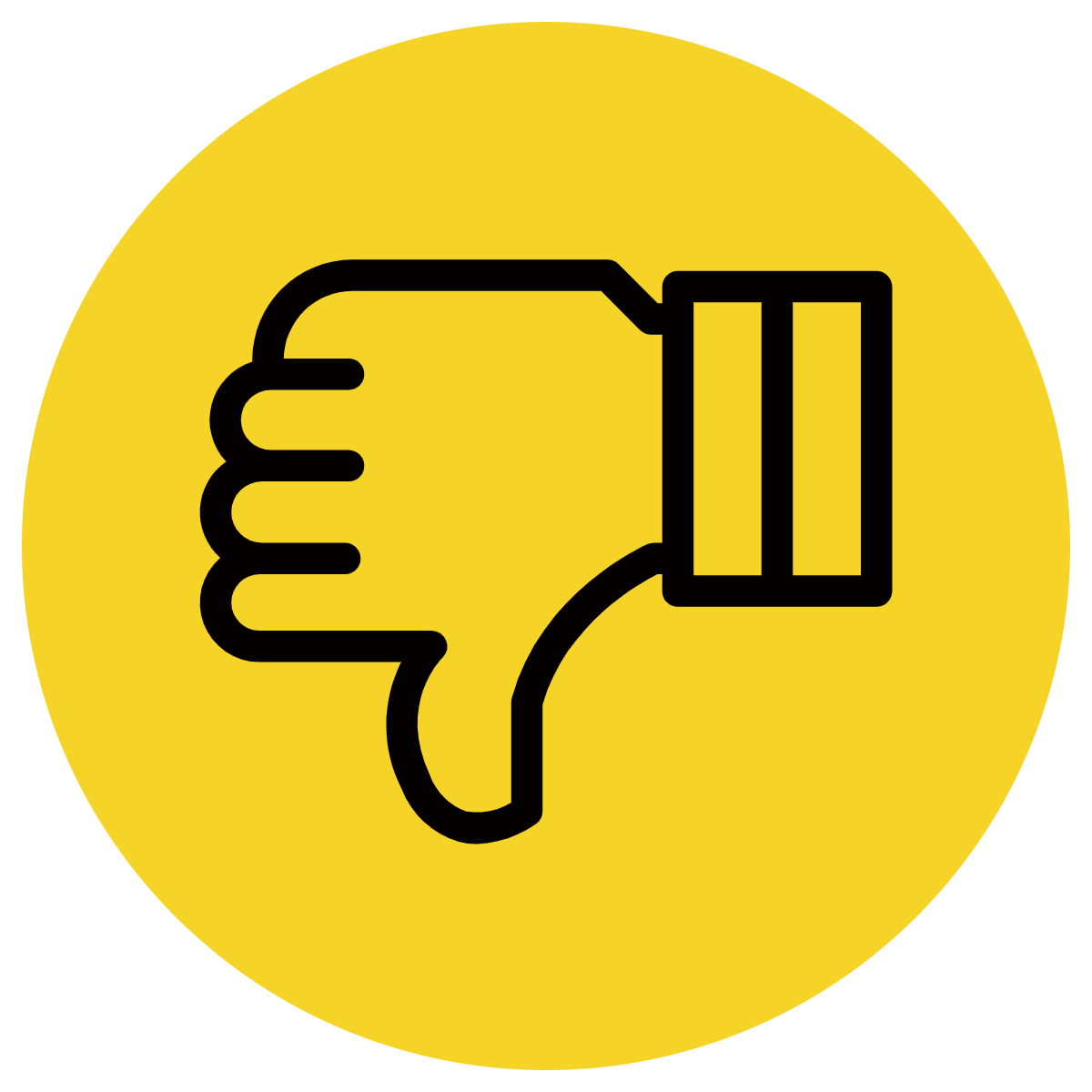 CFU:
Go through each option one-at-a-time once students have answered on their whiteboards
Identify noun and adjective, discuss answers
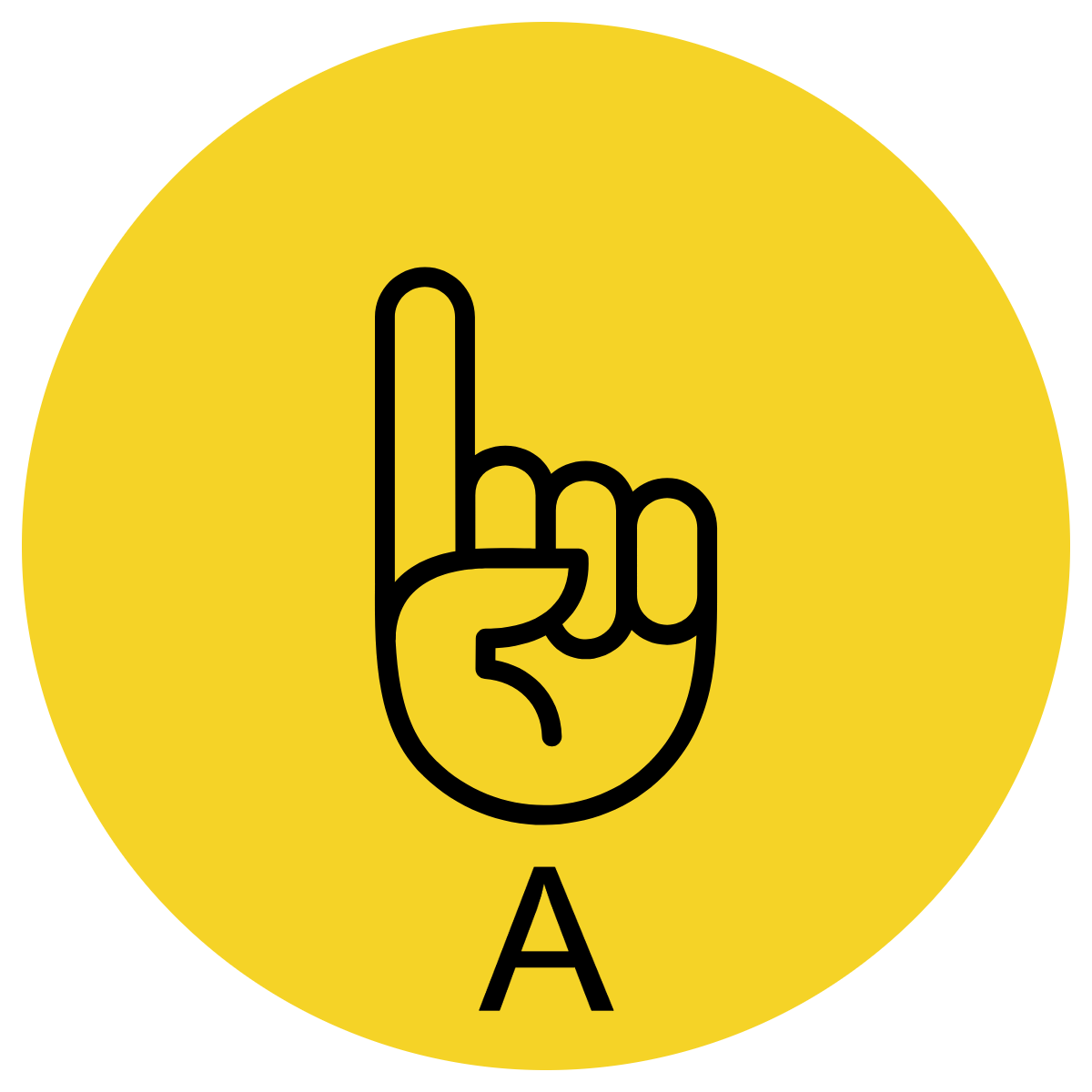 The dog is relaxing.
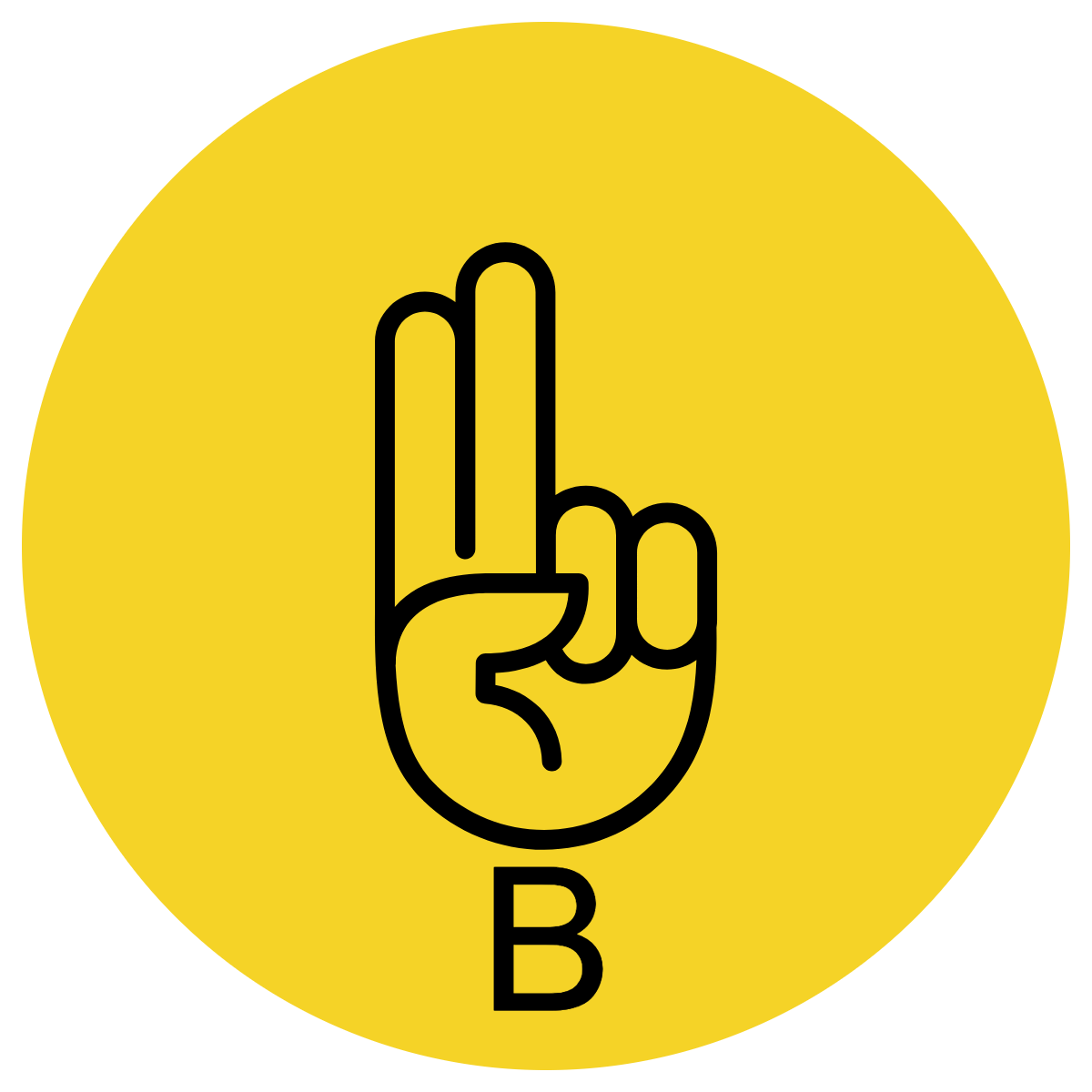 The pampered dog is relaxing.
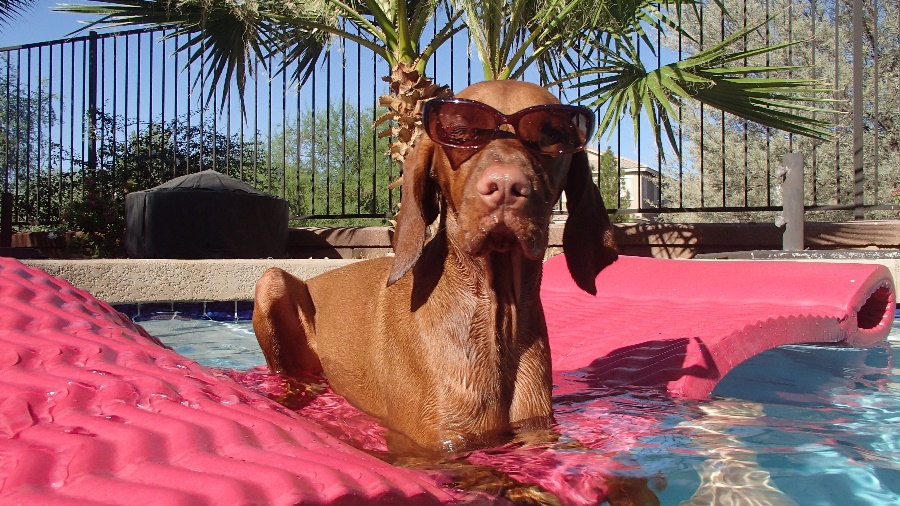 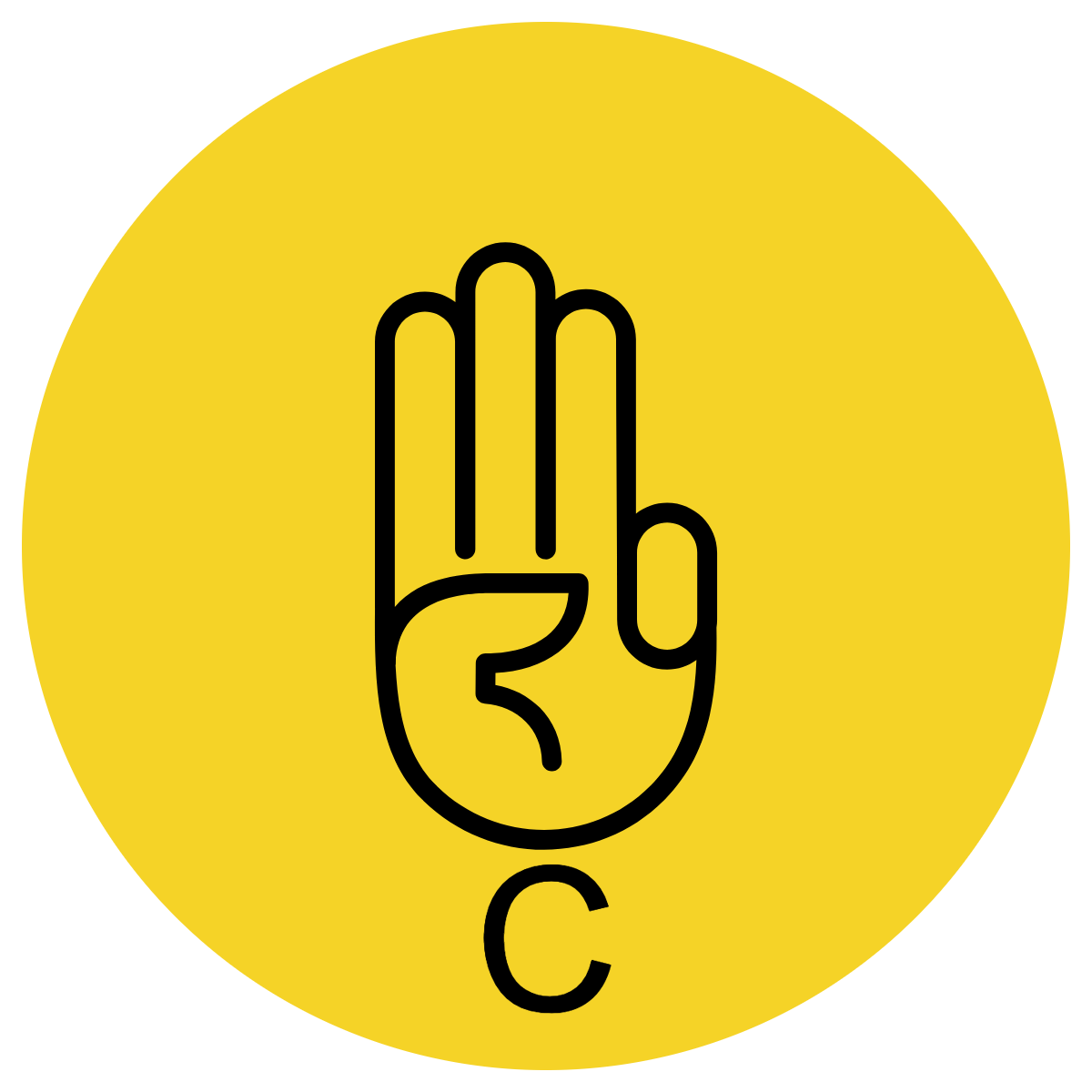 The pampered, brown dog is relaxing.
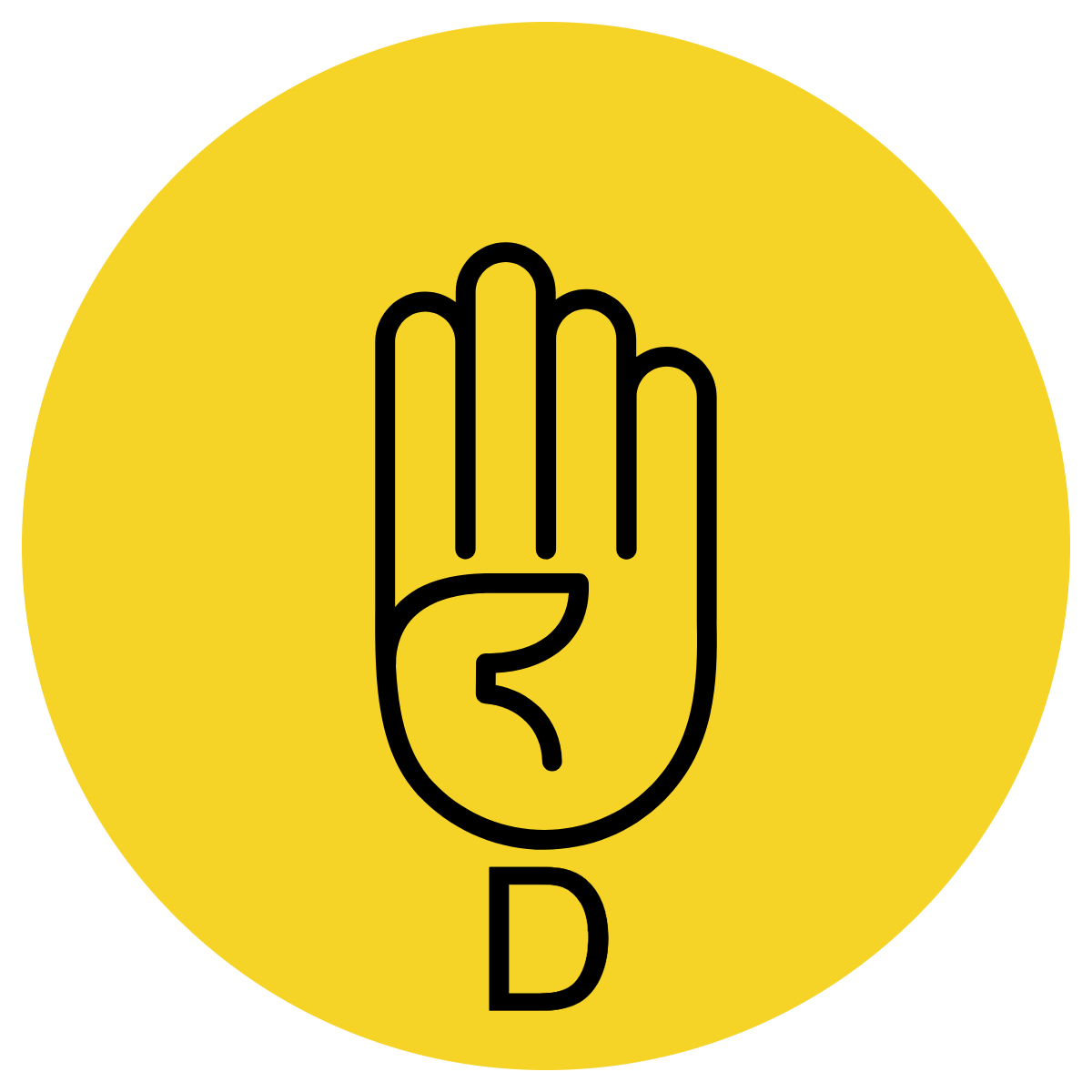 The dog is in the pool.
Adjectives describe nouns.
[Speaker Notes: https://images.pexels.com/photos/51807/pexels-photo-51807.jpeg?cs=srgb&dl=dog-relax-summer-51807.jpg&fm=jpg]
Hinge Point Question
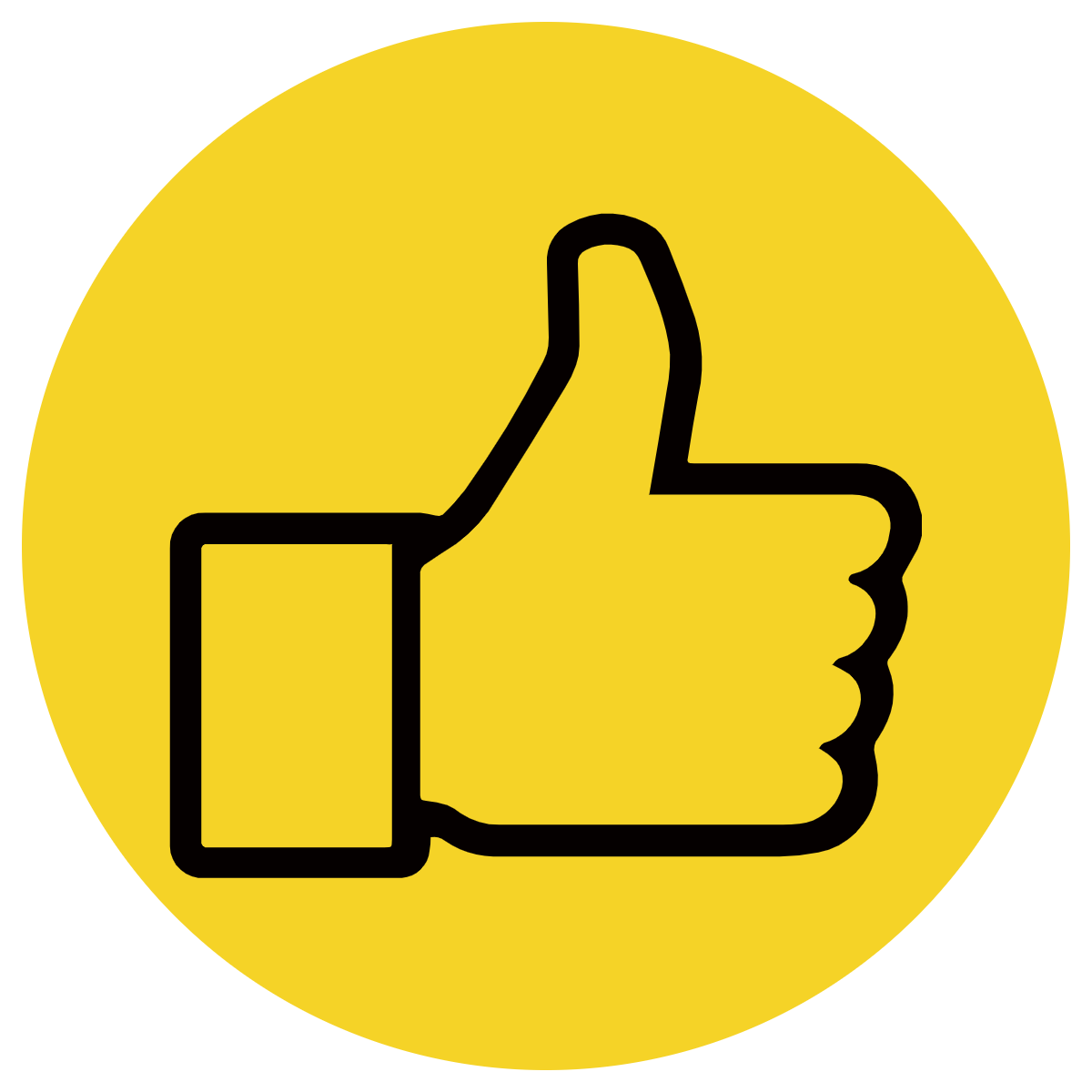 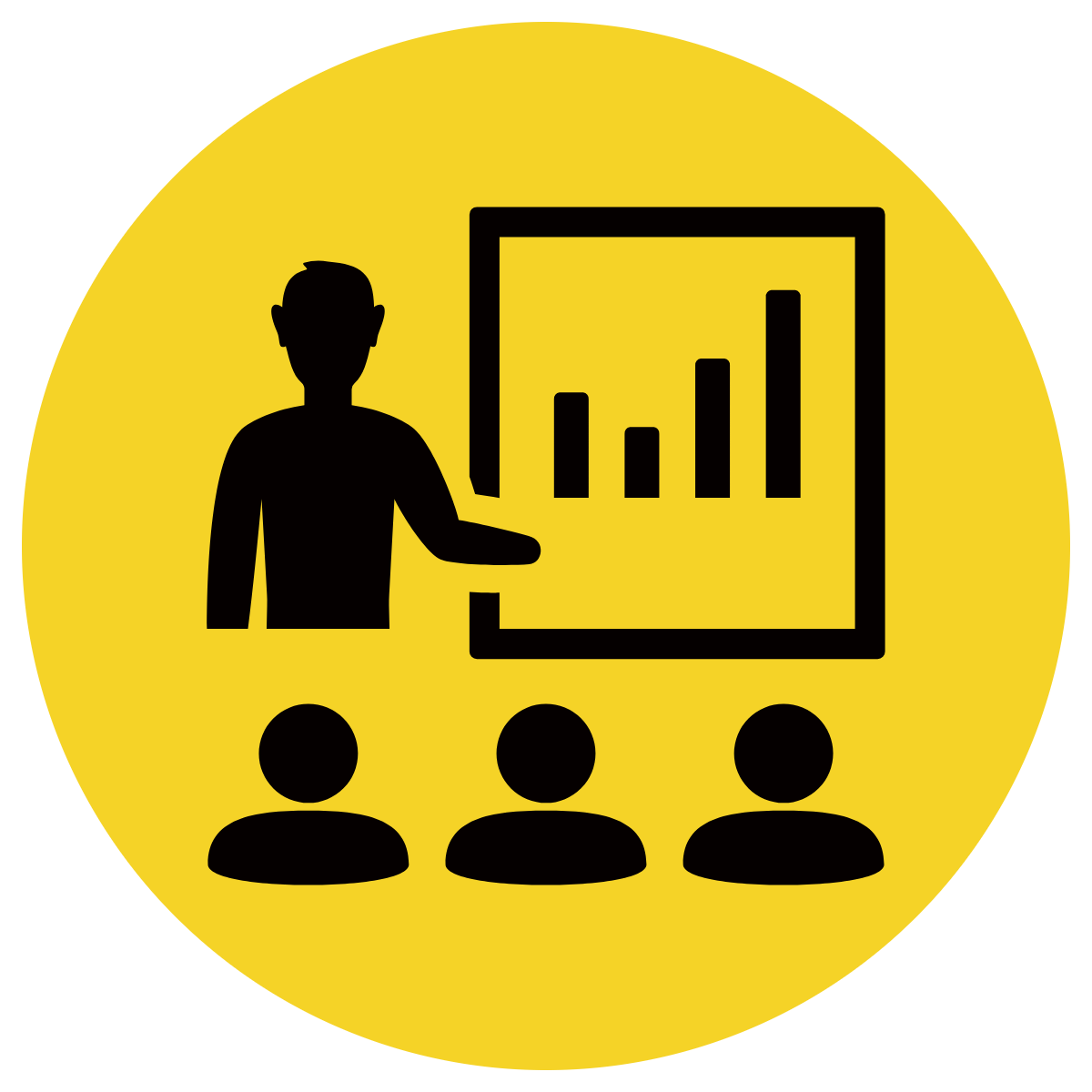 Which sentence is expanded with an adjective?
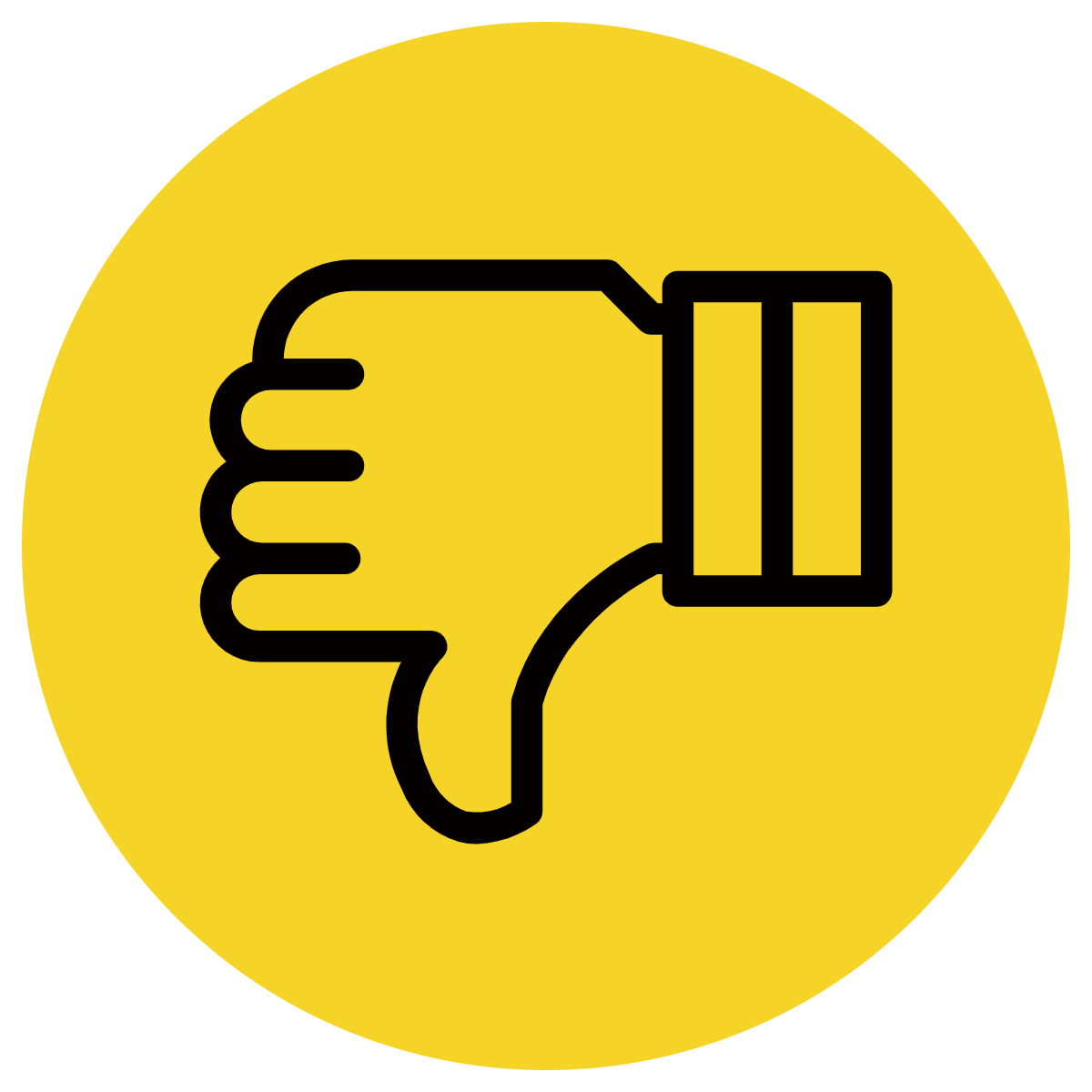 CFU:
Go through each option one-at-a-time once students have answered on their whiteboards
Identify noun and adjective, discuss answers
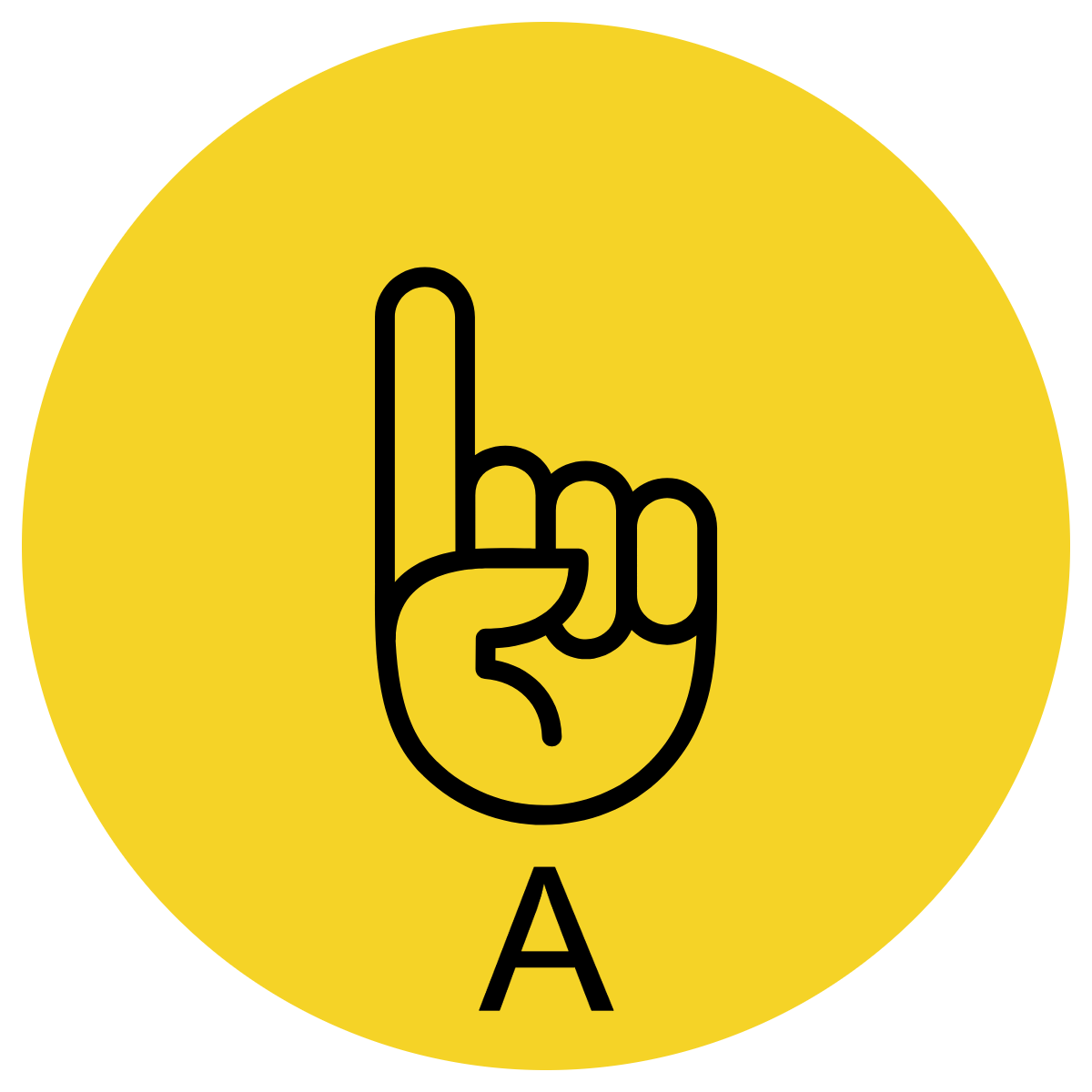 The dog chewed toilet paper.
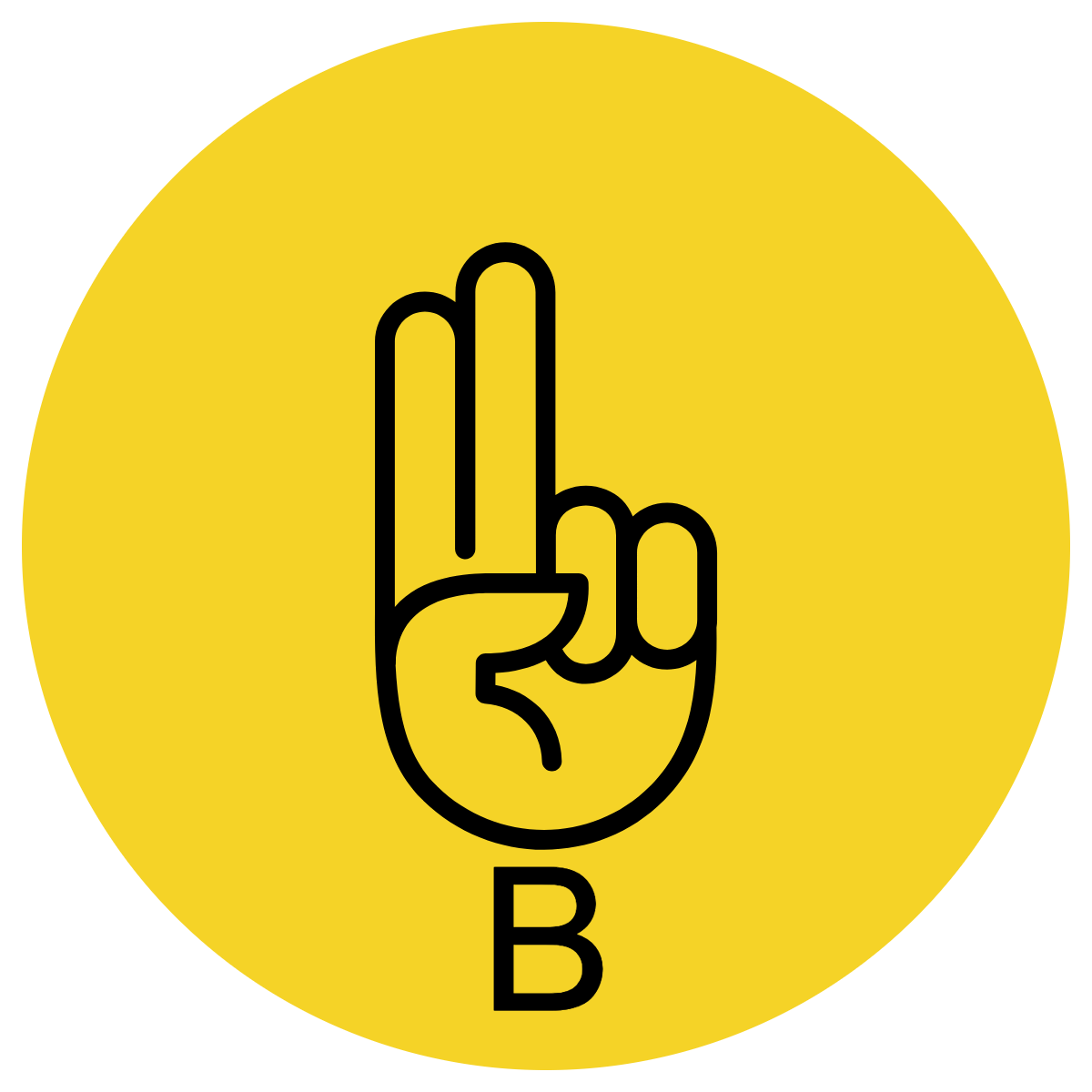 The naughty dog chewed toilet paper.
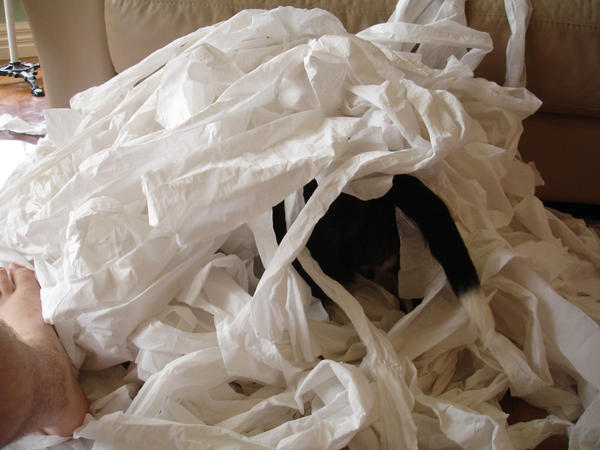 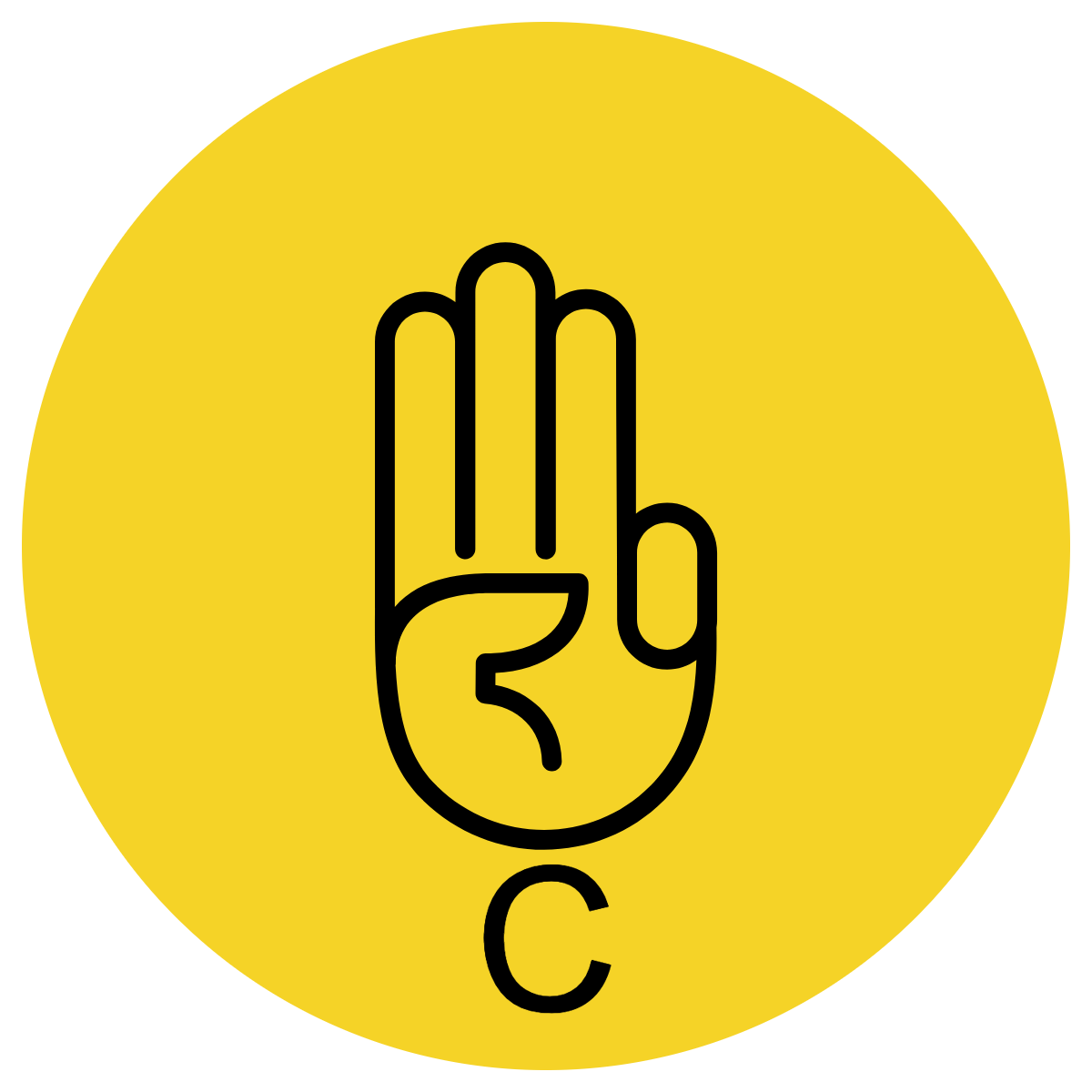 The bored dog made a huge mess.
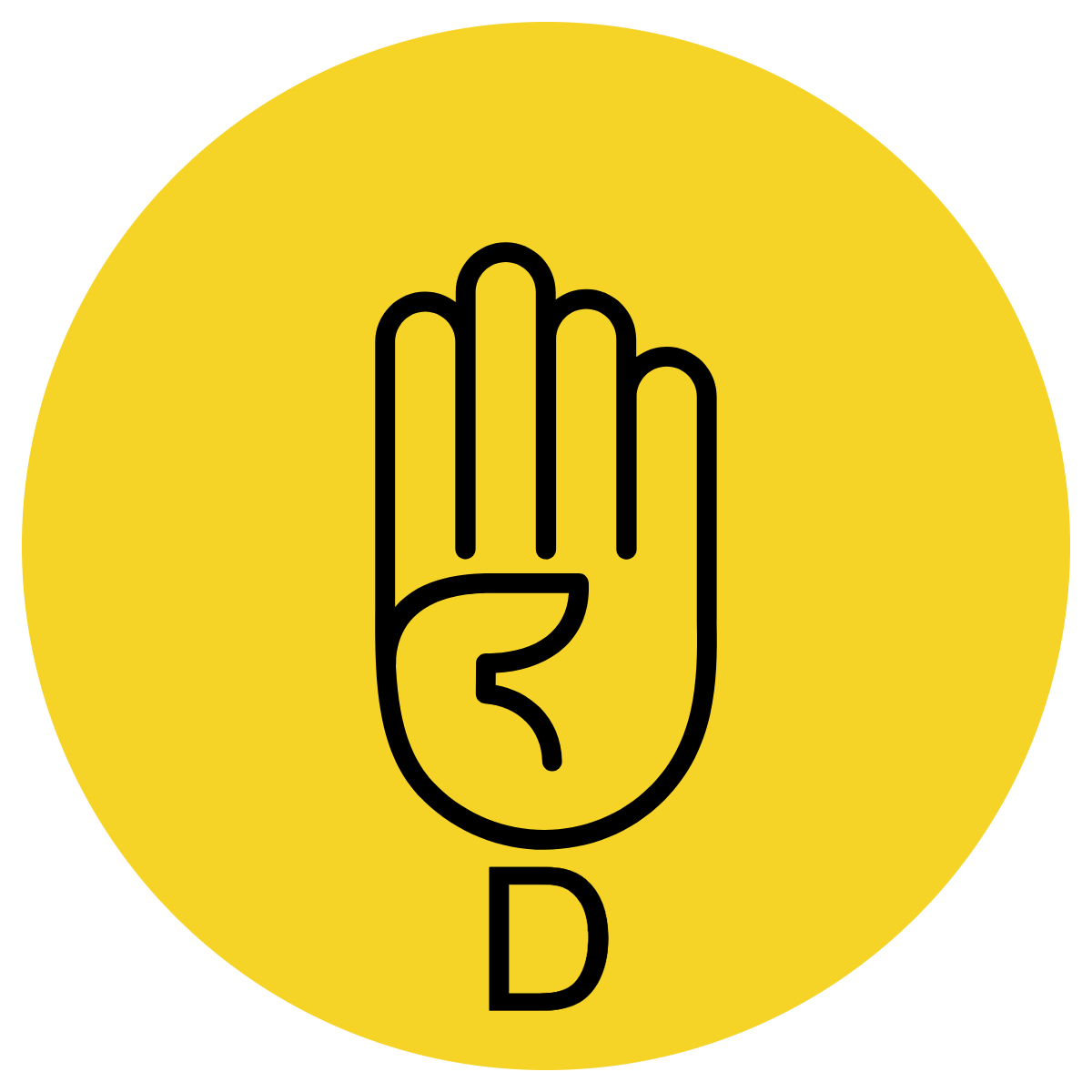 The dog chewed white toilet paper.
Adjectives describe nouns.
[Speaker Notes: http://img12.deviantart.net/9acf/i/2009/147/4/1/puppies_and_toilet_paper_20082_by_dougamer.jpg]
Skill Development: You do
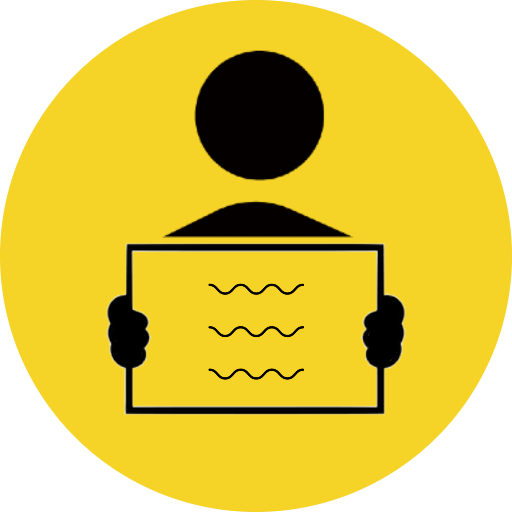 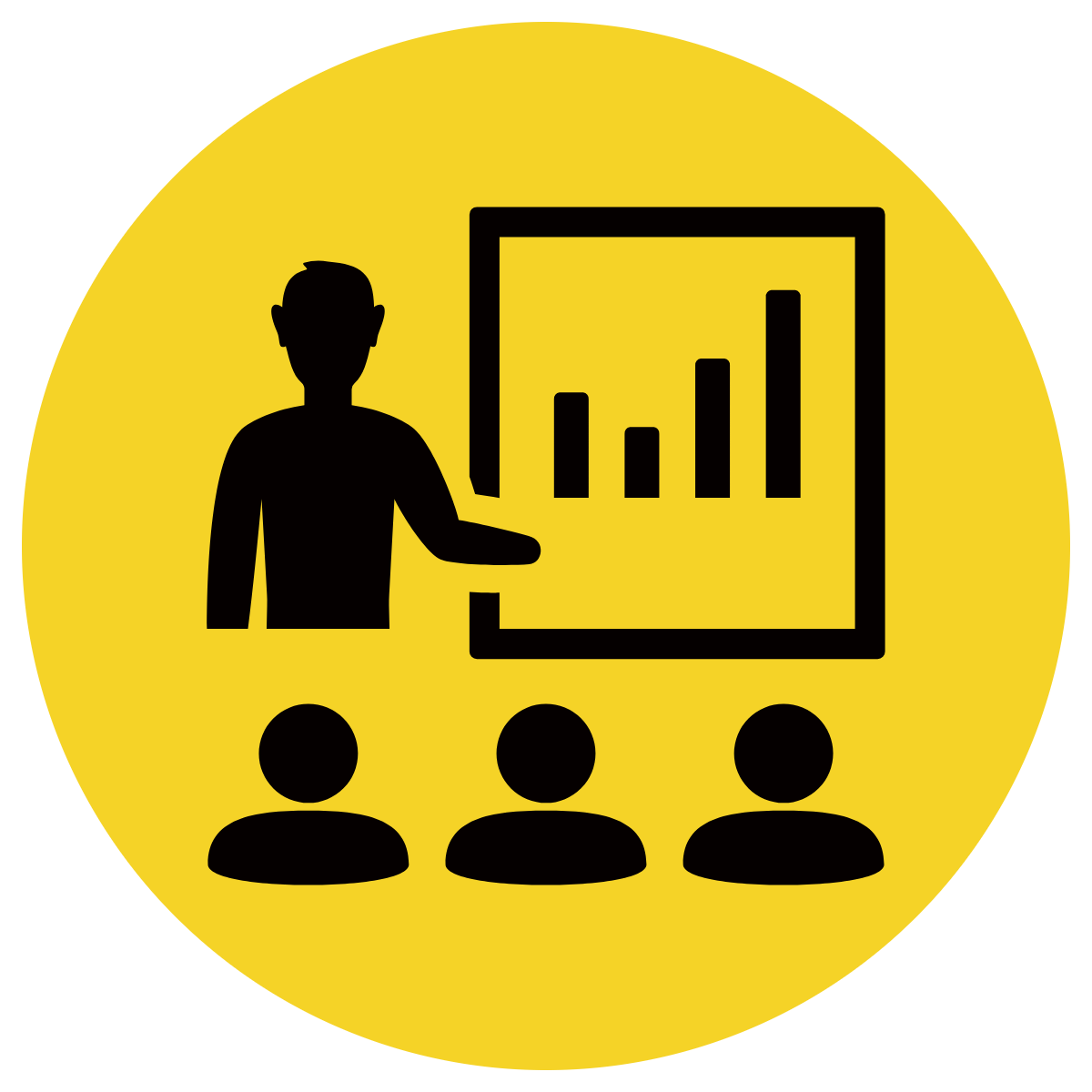 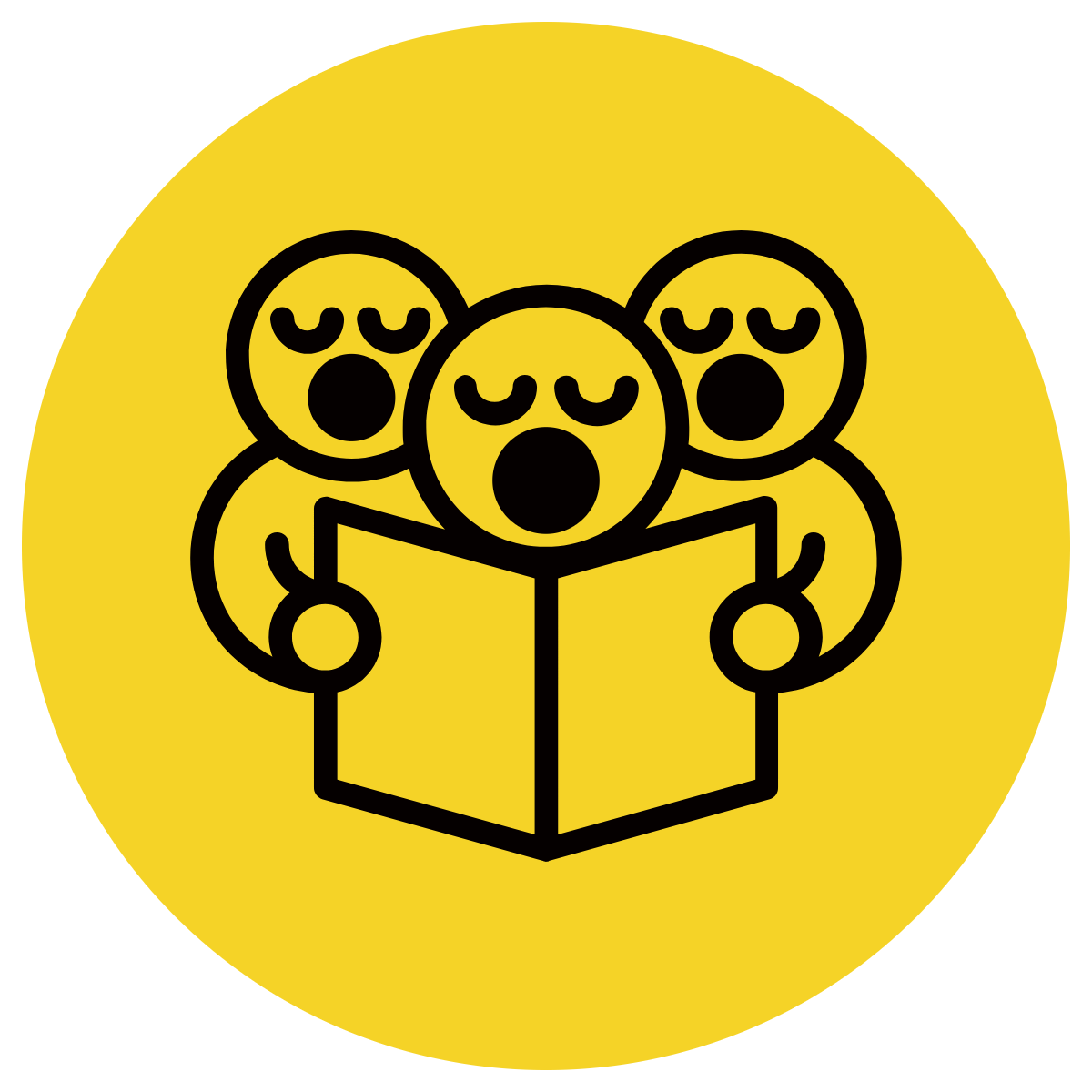 Identify the noun.
Think of an adjective to describe it.
Rewrite the sentence including the adjective.
CFU:
Identify the noun.
What words could describe it?
I had a ___________ cupcake from the shop.
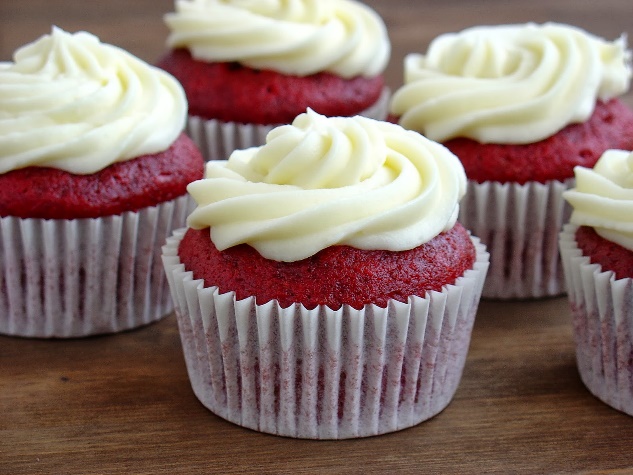 __________________________________________________________________.
___________________________________________________________________.
[Speaker Notes: https://2.bp.blogspot.com/-M0Yl3mbzV4s/UtLH8_sb9pI/AAAAAAAAIEY/1ucKEZgjJPI/s1600/DSC05379+-+copia.JPG]
Skill Development: You Do
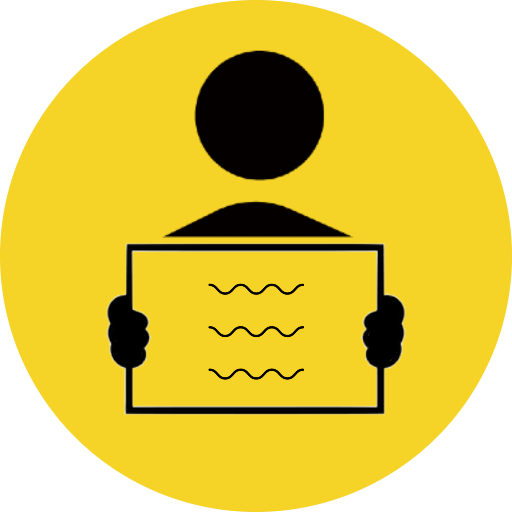 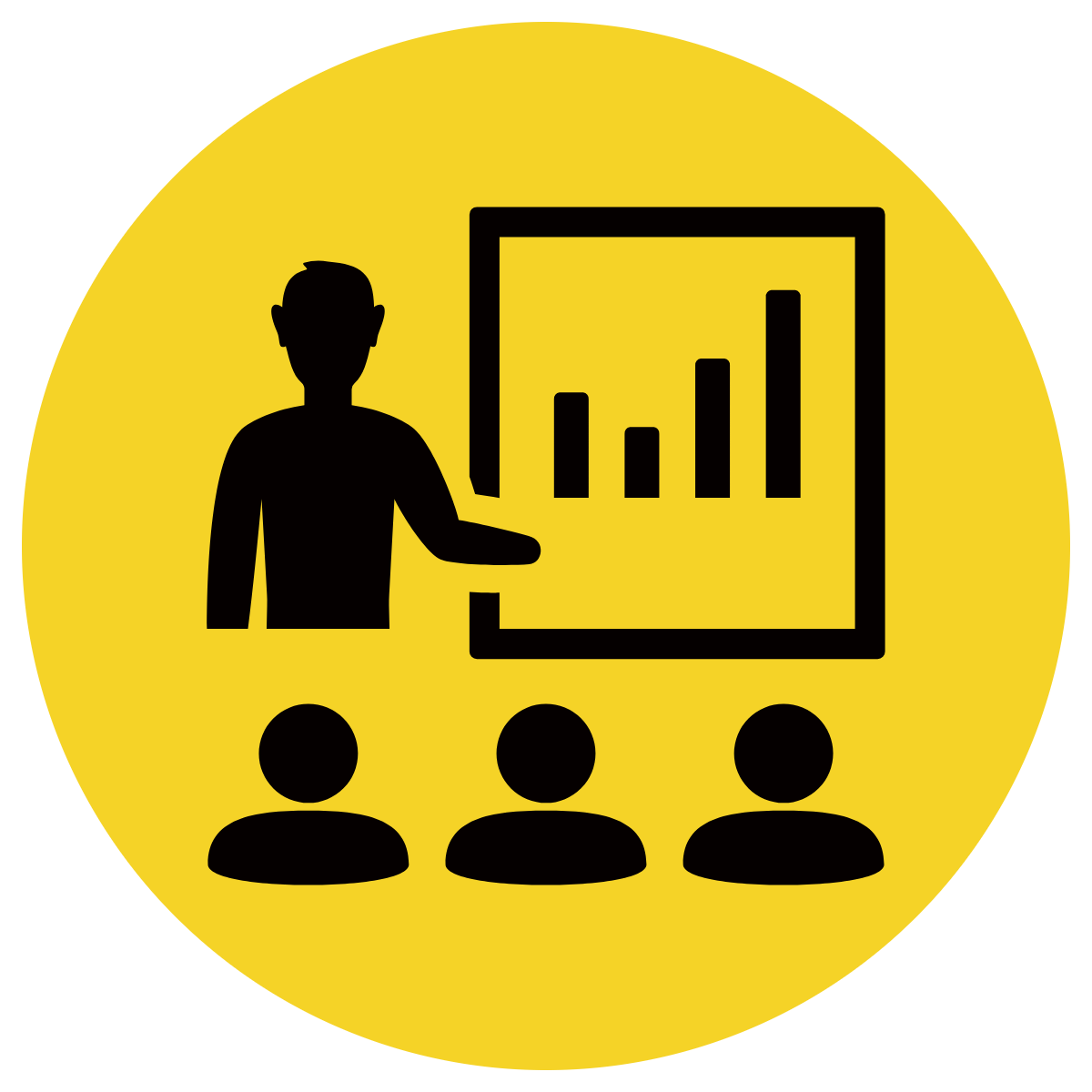 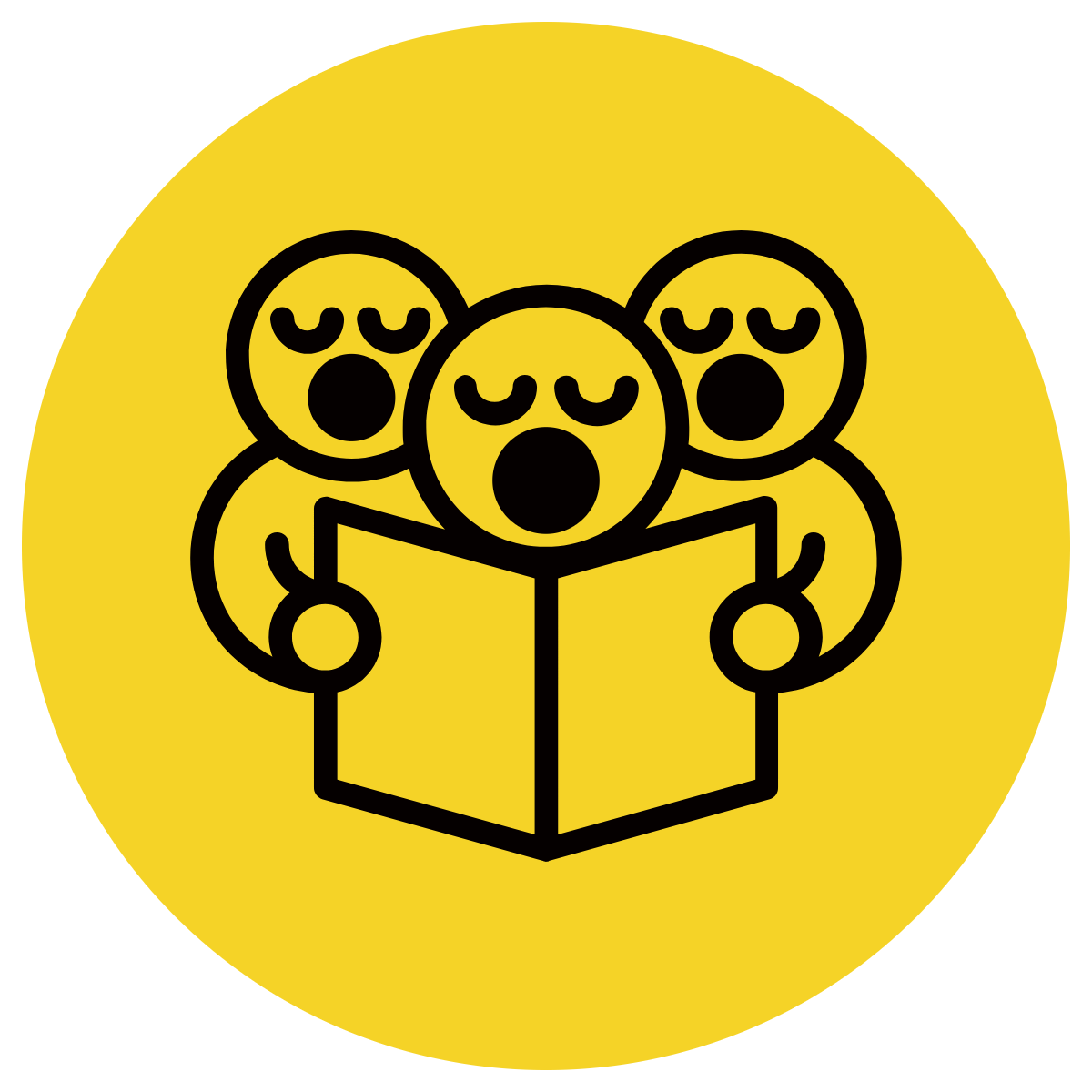 Identify the noun.
Think of an adjective to describe it.
Rewrite the sentence including the adjective.
CFU:
Identify the noun.
What words could describe it?
We had a ___________ pizza for lunch.
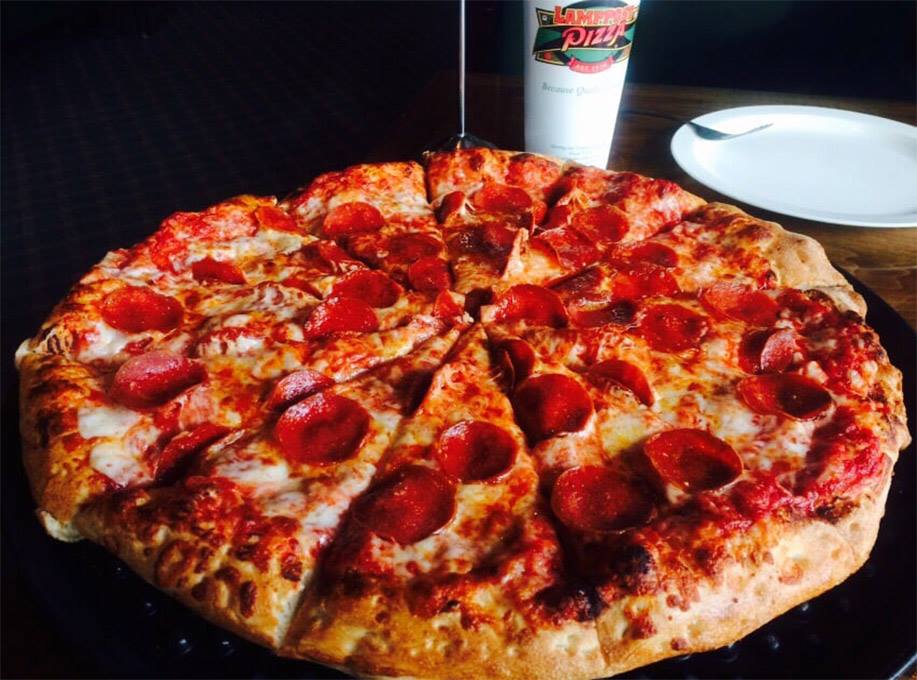 ___________________________________________________________________.
___________________________________________________________________.
[Speaker Notes: https://yournorthcounty.com/wp-content/uploads/2017/08/lamppost-pizza.jpg]
Skill development: We do
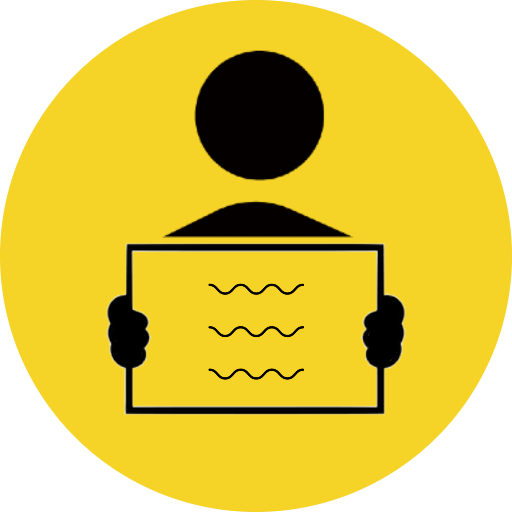 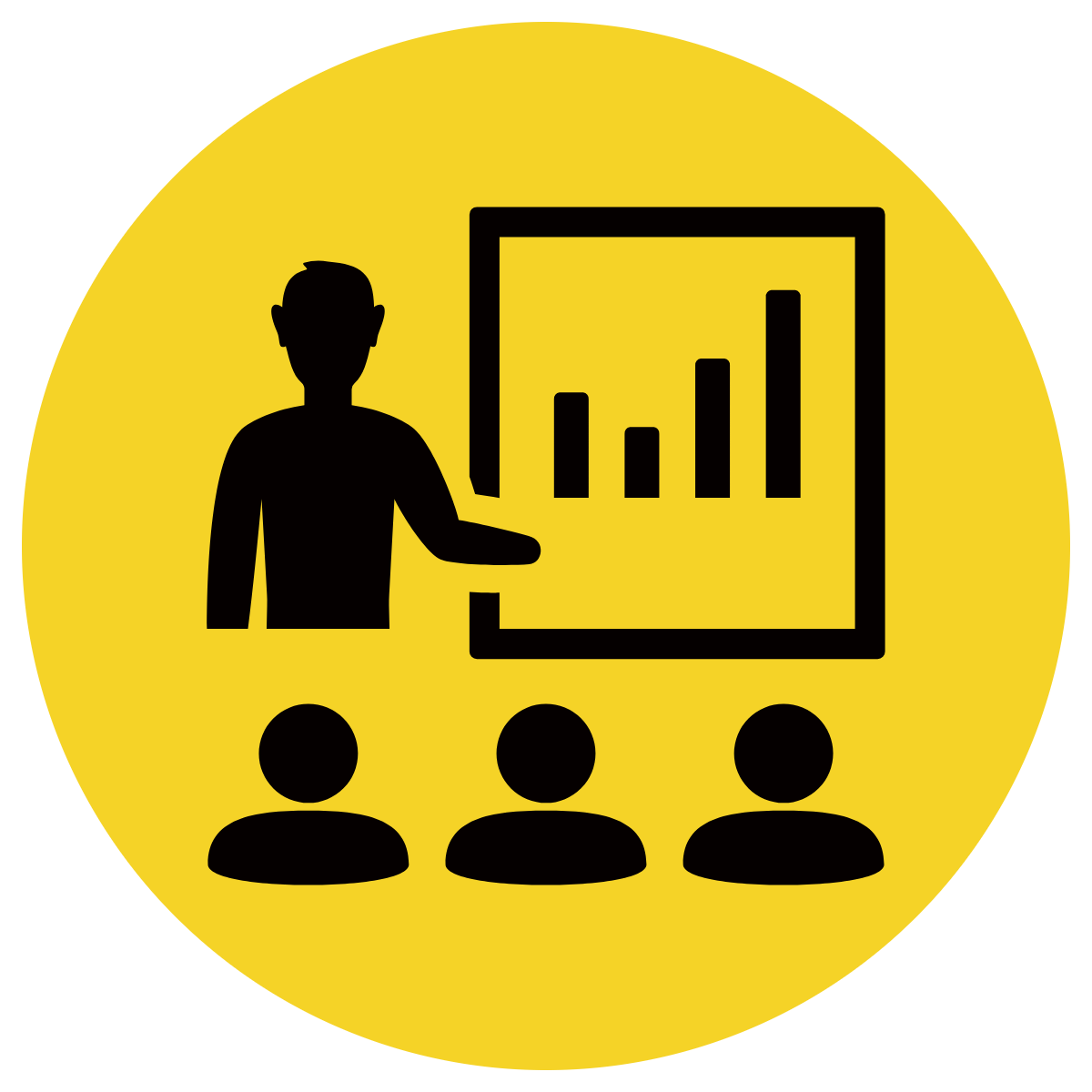 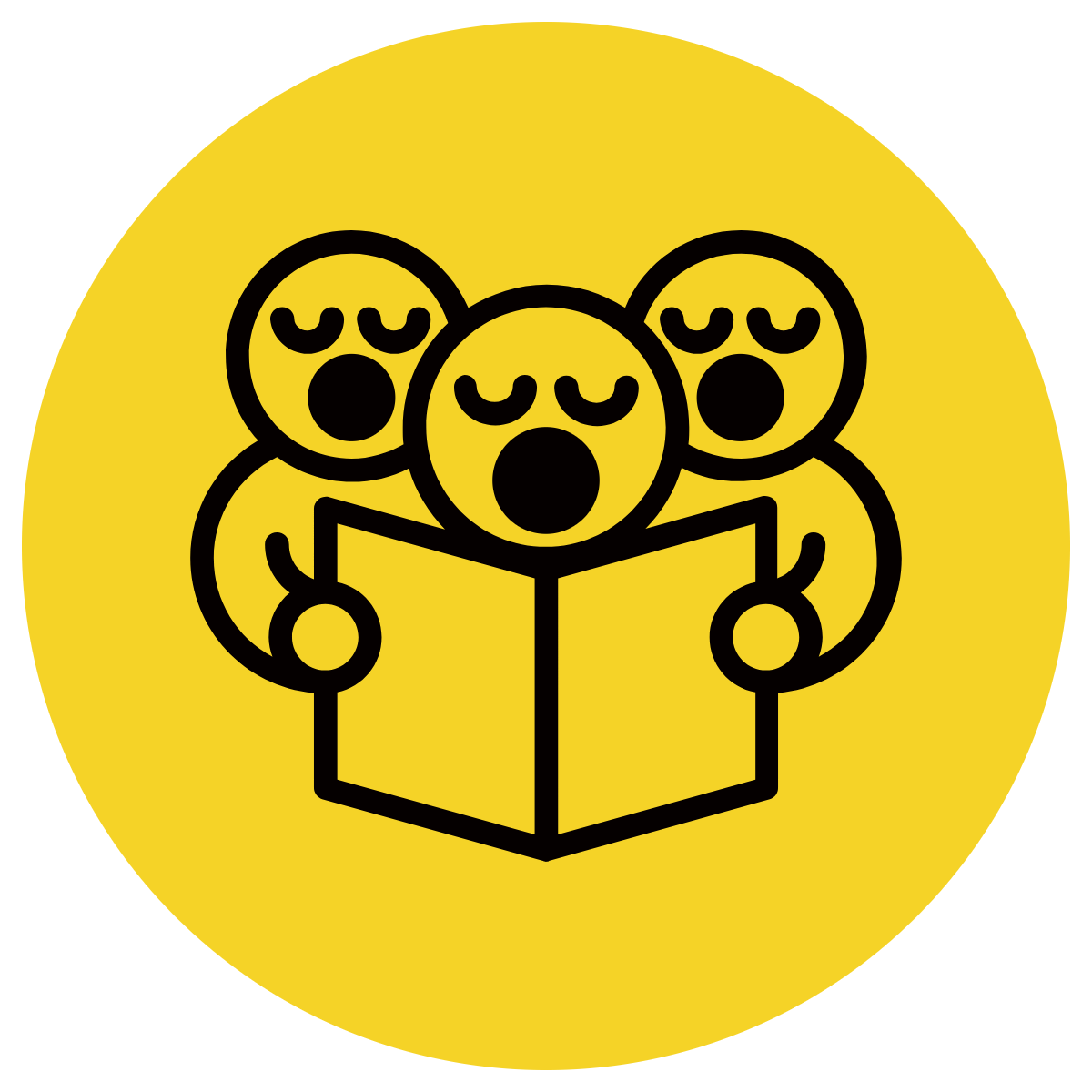 Identify the noun.
Think of an adjective to describe it.
Rewrite the sentence including the adjective.
CFU:
Identify the noun.
What words could describe it?
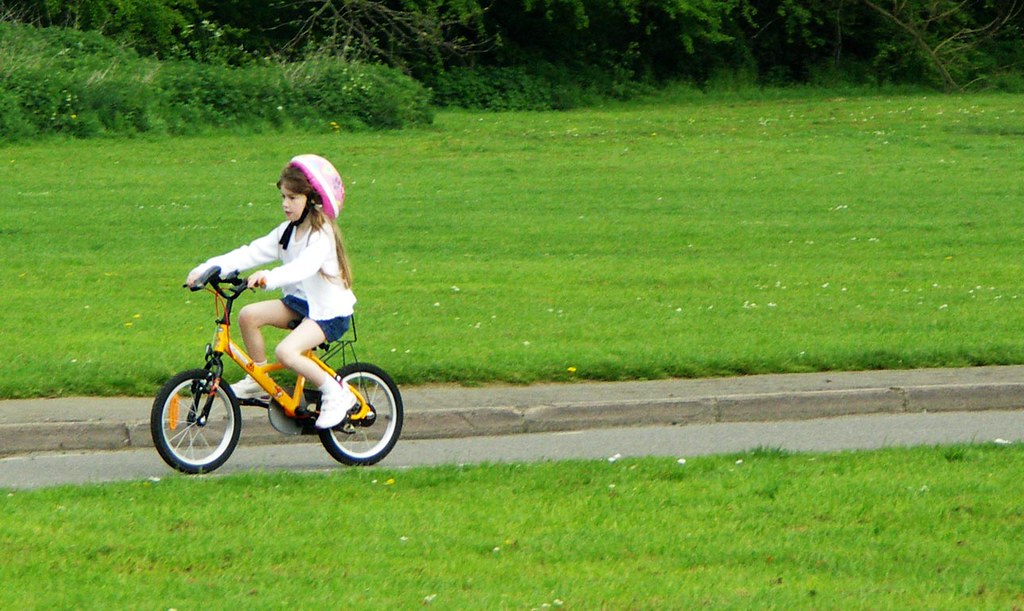 The girl rode a ______________ bike.
___________________________________________________________________.
___________________________________________________________________.
[Speaker Notes: https://live.staticflickr.com/9/12617059_c5835ff0d5_b.jpg]
Skill development: We do
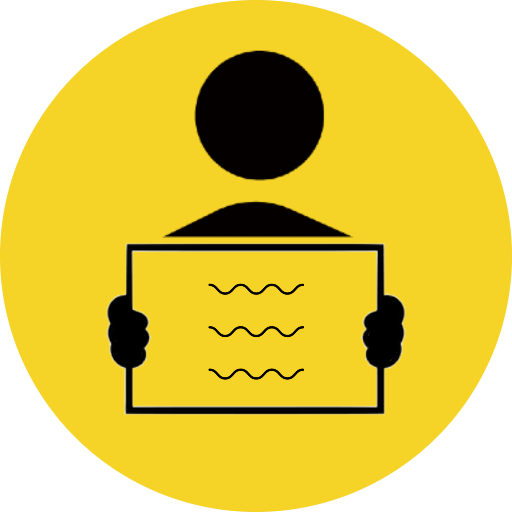 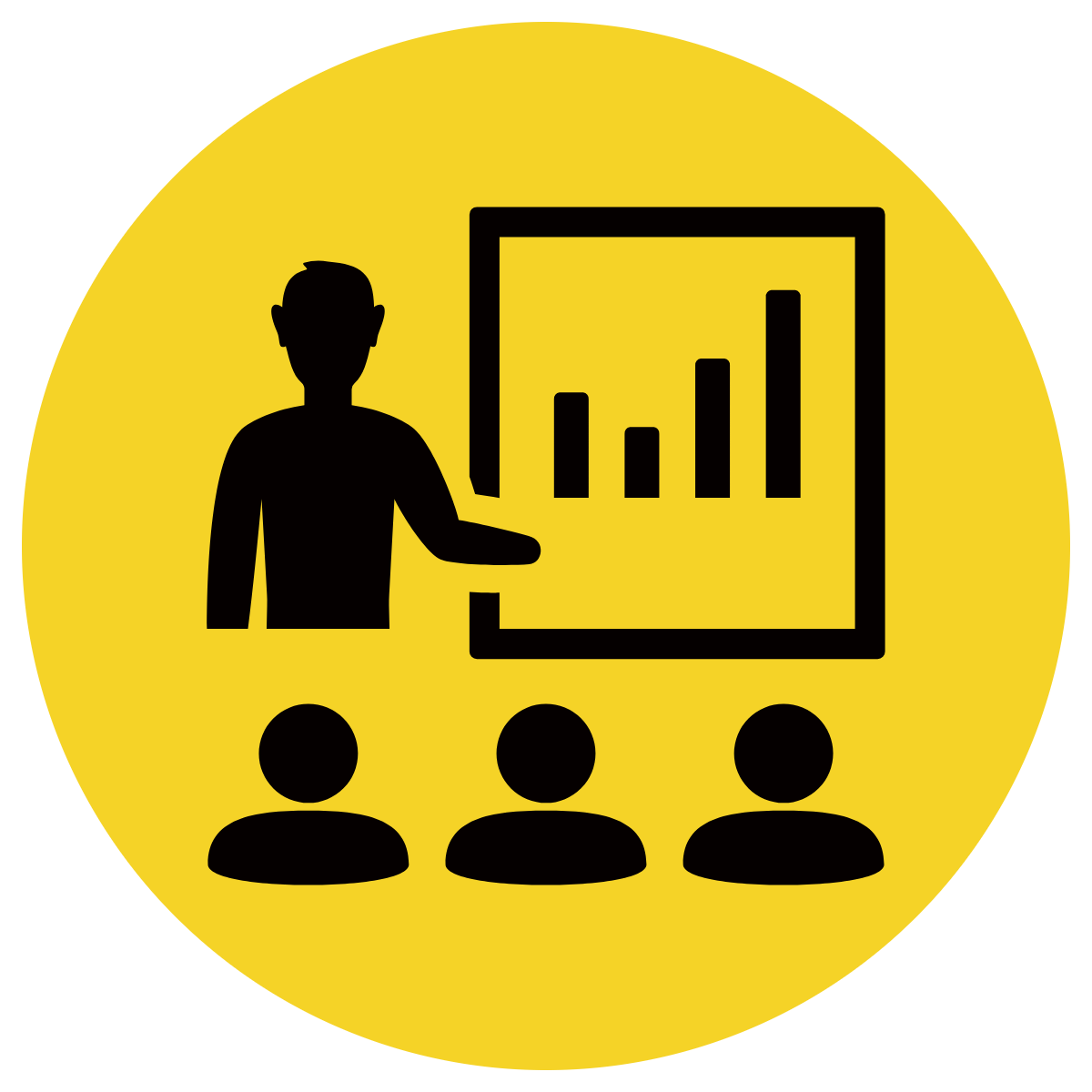 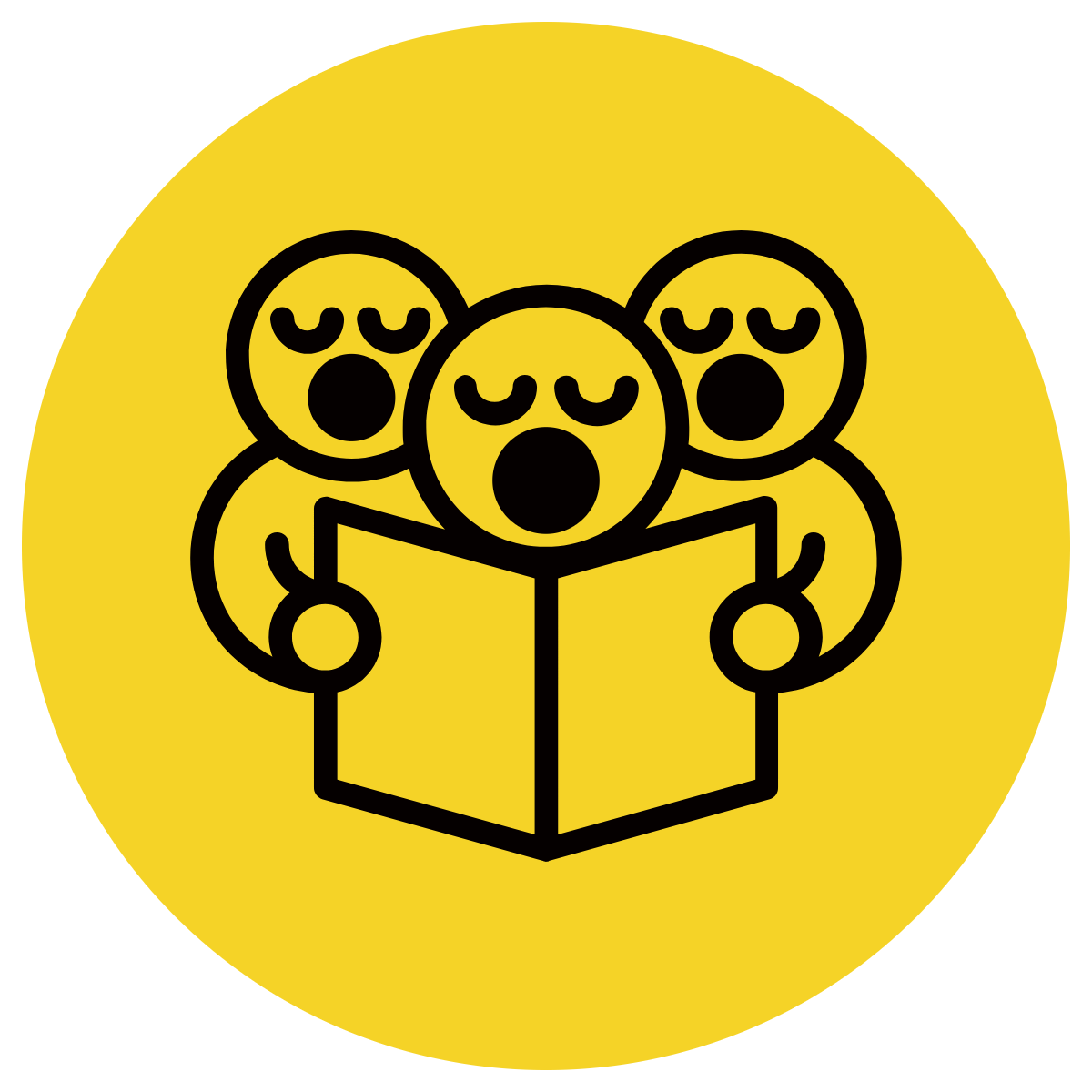 Identify the noun.
Think of an adjective to describe it.
Rewrite the sentence including the adjective.
CFU:
Identify the noun.
What words could describe it?
Add in sentences from decodable texts/ or picture books currently being used in class
___________________________________________________________________.
___________________________________________________________________.
[Speaker Notes: https://live.staticflickr.com/9/12617059_c5835ff0d5_b.jpg]